Чудеса ВОДЫ Путешествие ребят 
в волшебную лабораторию
СРЕДНЯЯ ГРУППА №3 "СОЛНЫШКО"
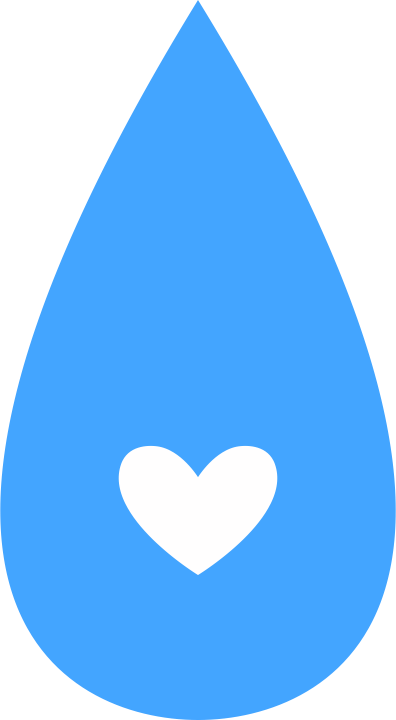 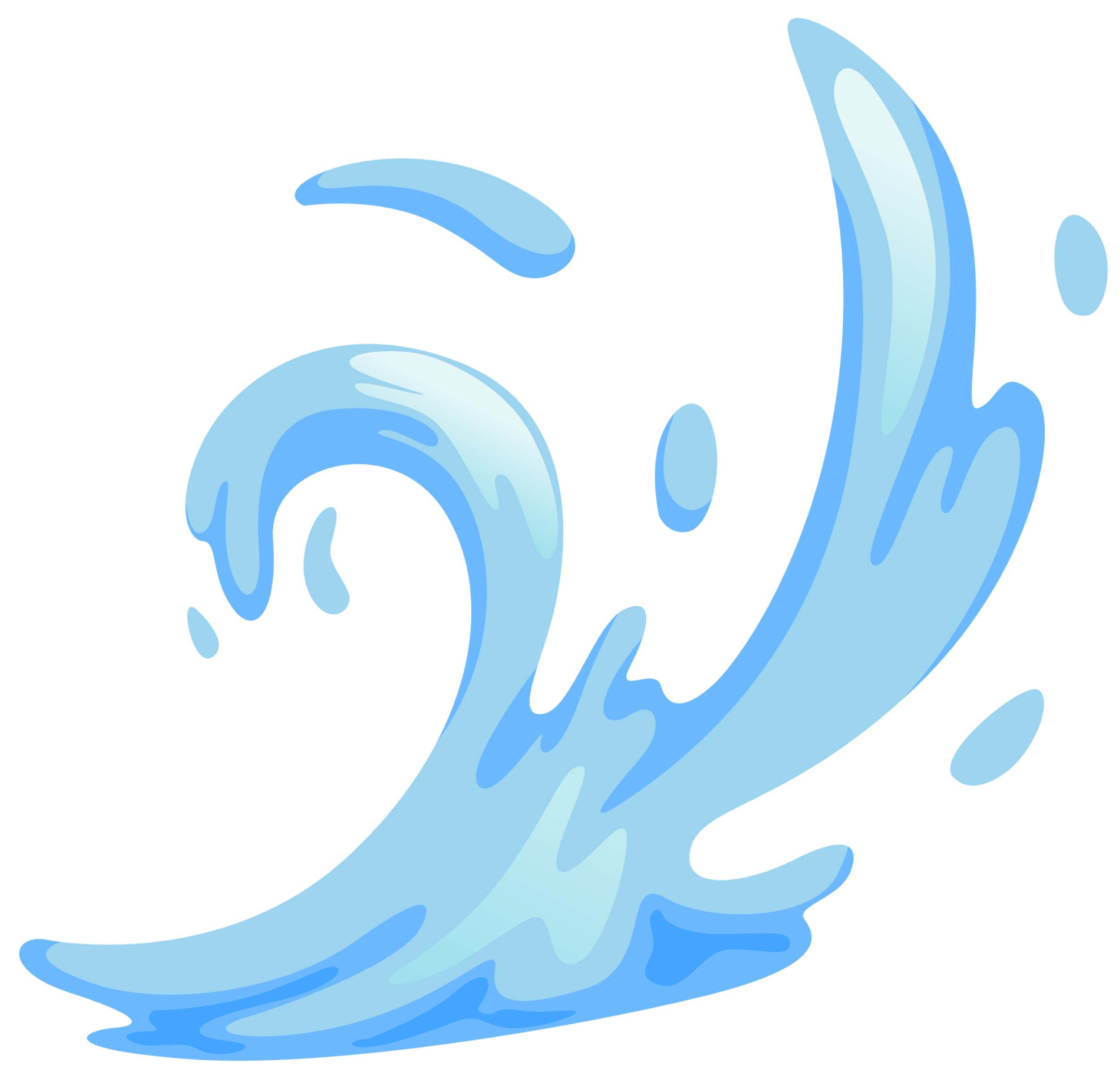 Провела воспитатель Кудряшова В.Д.
Задачи:
Цель:
Обучающие задачи: 
Упражнять в наблюдательности за окружающей средой;
Закреплять представления детей о воде, ее свойствах;
Учить строить гипотезы о признаках и свойствах воды;
Продолжать закреплять навыки проведения опытов.
Развивающие задачи:
Развивать умение самостоятельно делать выводы на основе практического опыта;
Создавать условия для развития образного мышления, сообразительности, внимания;
Способствовать формированию мыслительных операций, развитию речи, умению аргументировать свои высказывания.
Воспитательные задачи:
Воспитывать доброту, отзывчивость, уважение к своим товарищам;
Воспитывать самостоятельность, умение понимать учебную задачу и выполнять ее самостоятельно.
Воспитывать интерес к экспериментированию, воспитывать аккуратность при работе с водой.
развитие познавательных интересов, потребности в самостоятельной поисковой деятельности на базе обогащенного и сформированного эмоционально – чувственного опыта.
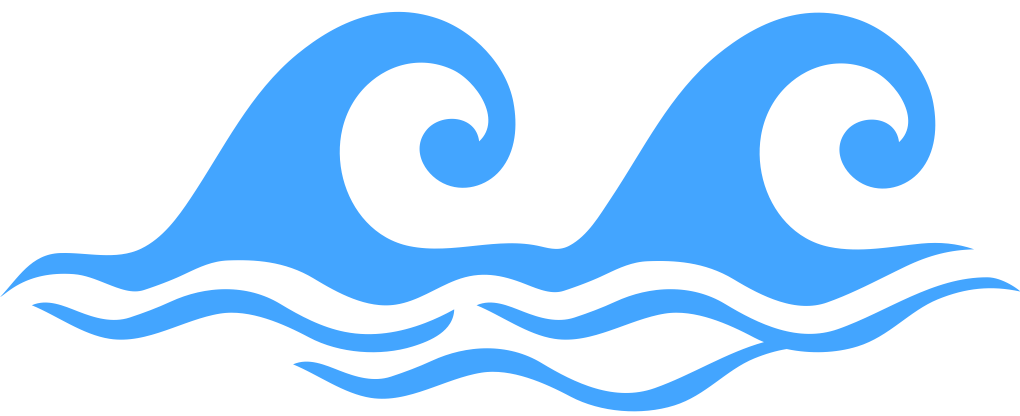 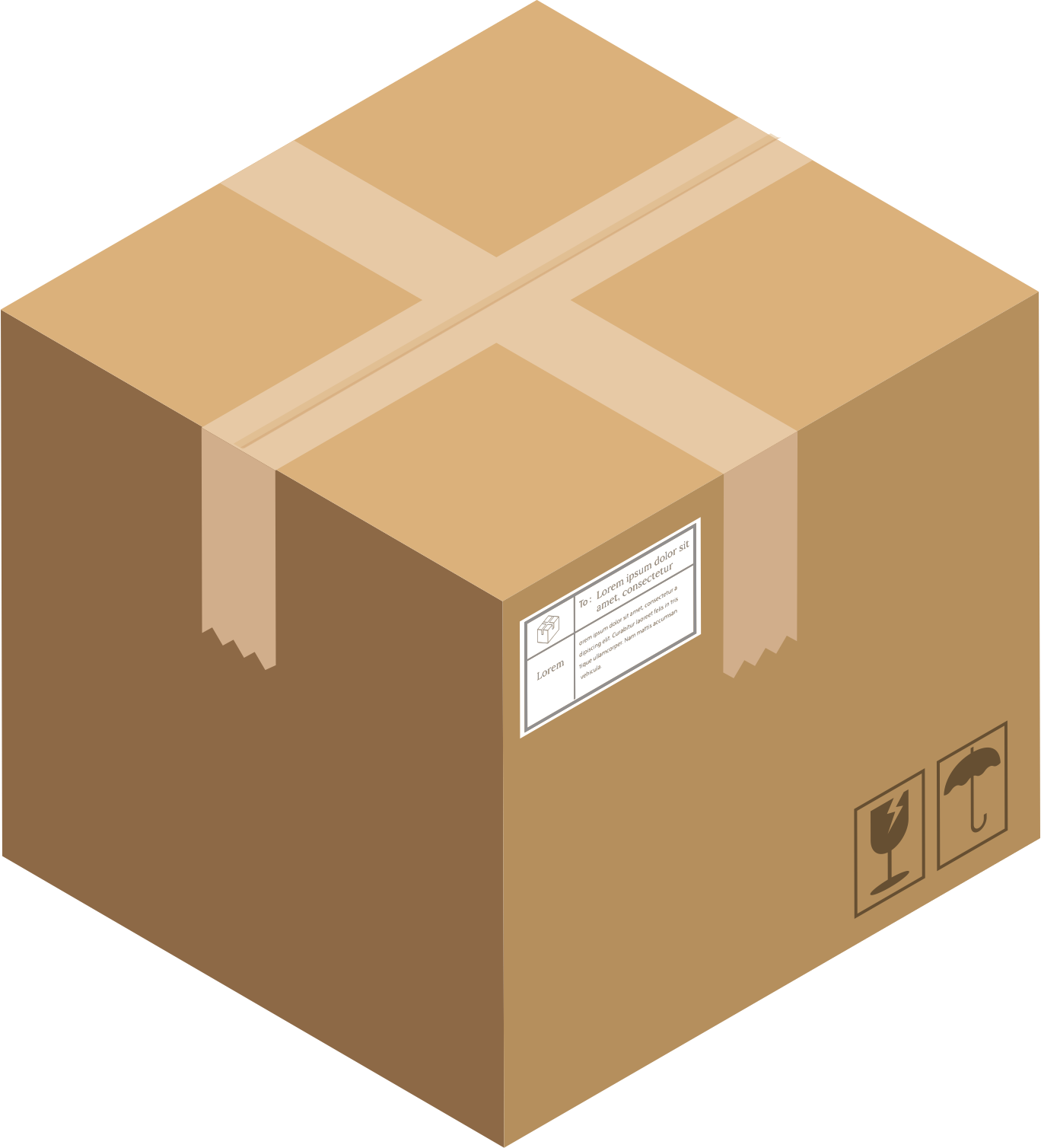 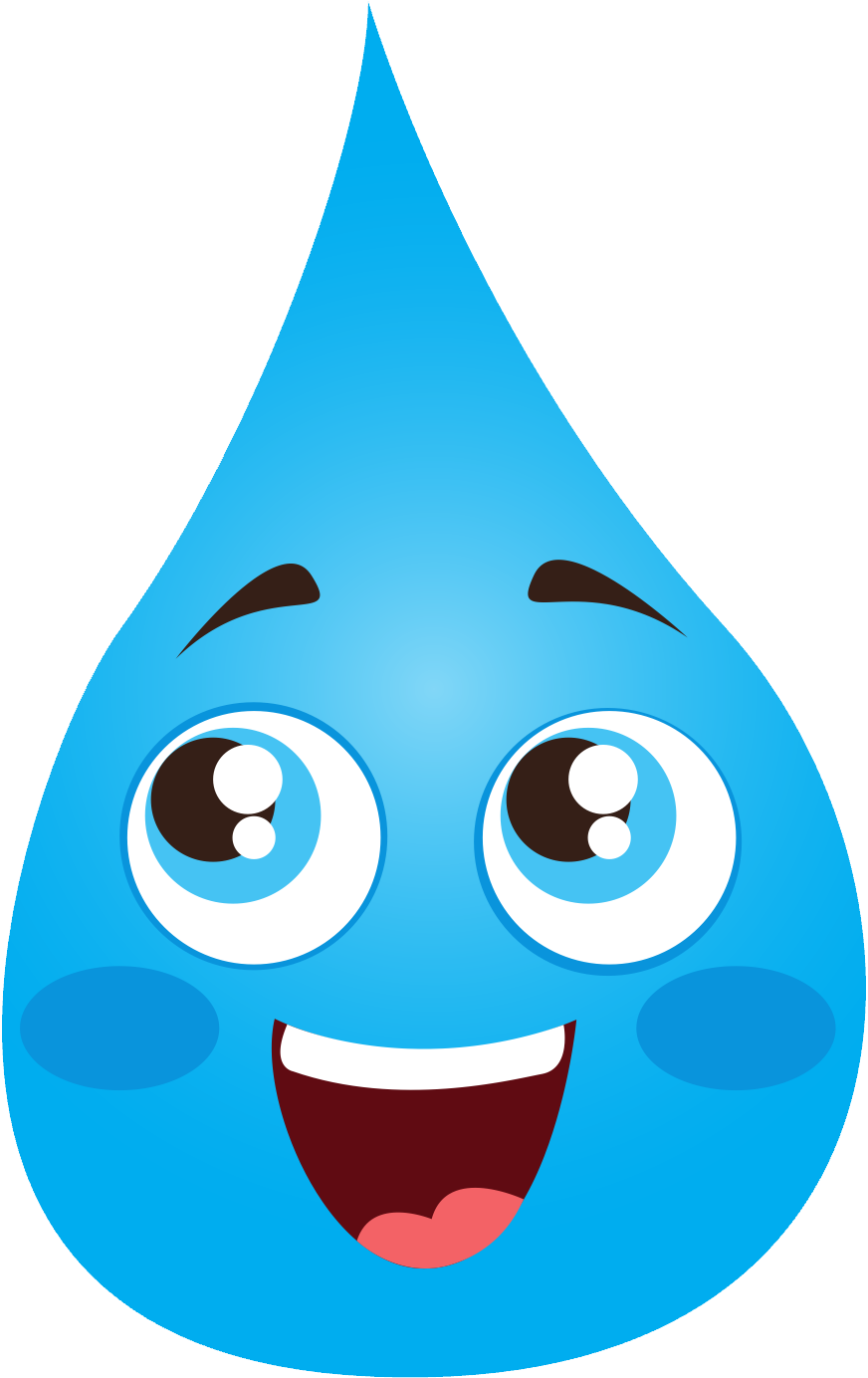 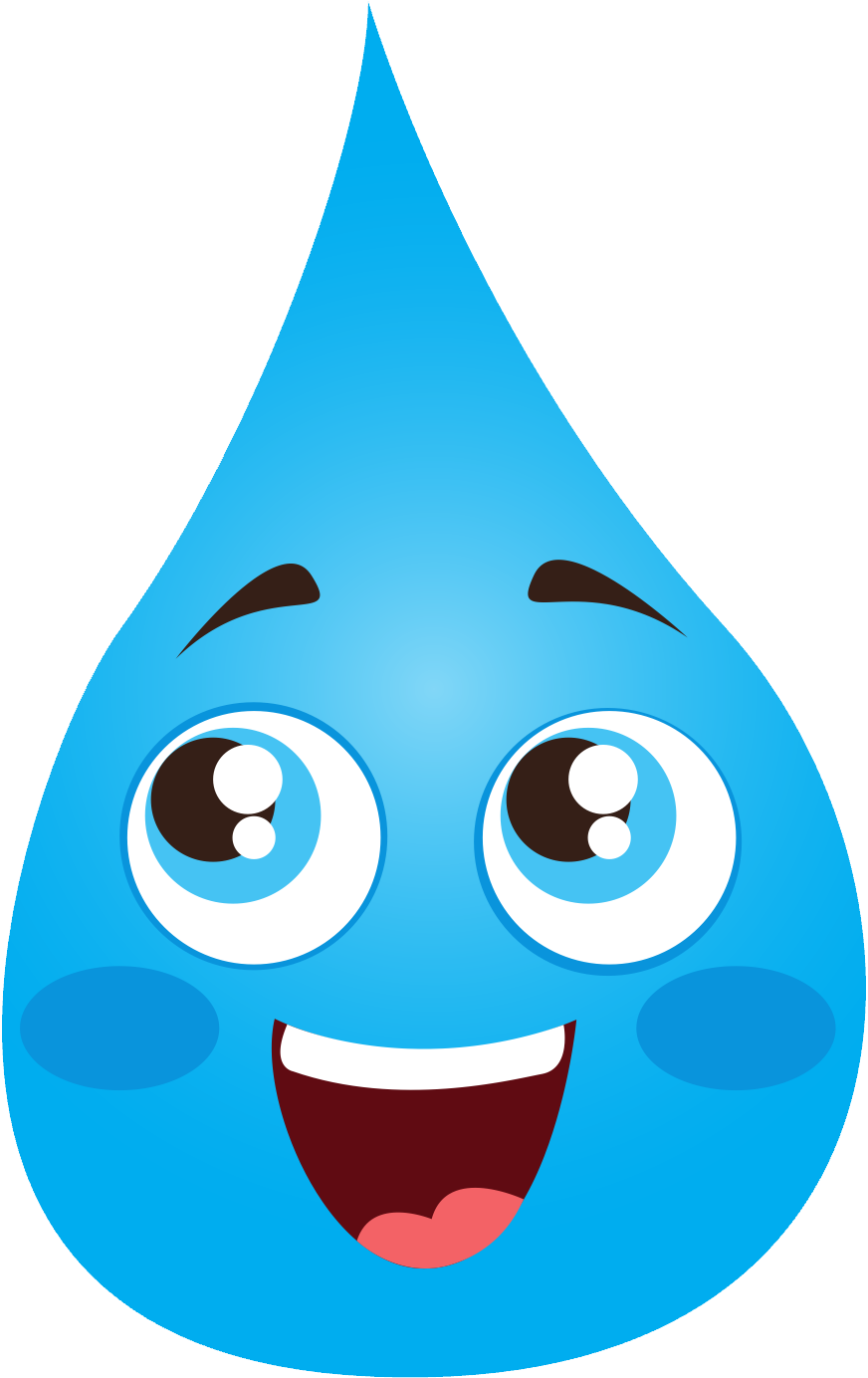 Где мы встречаем воду?
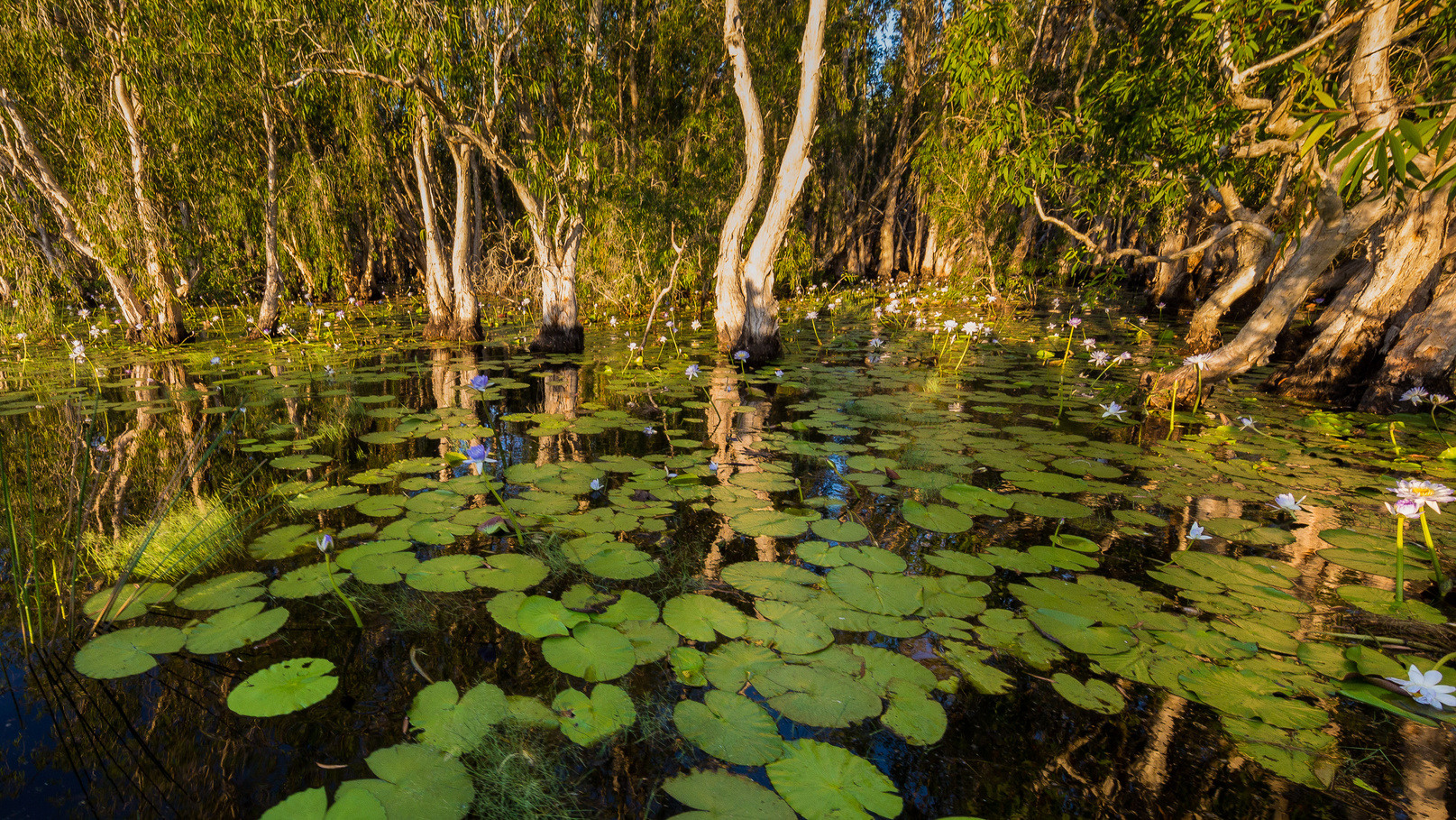 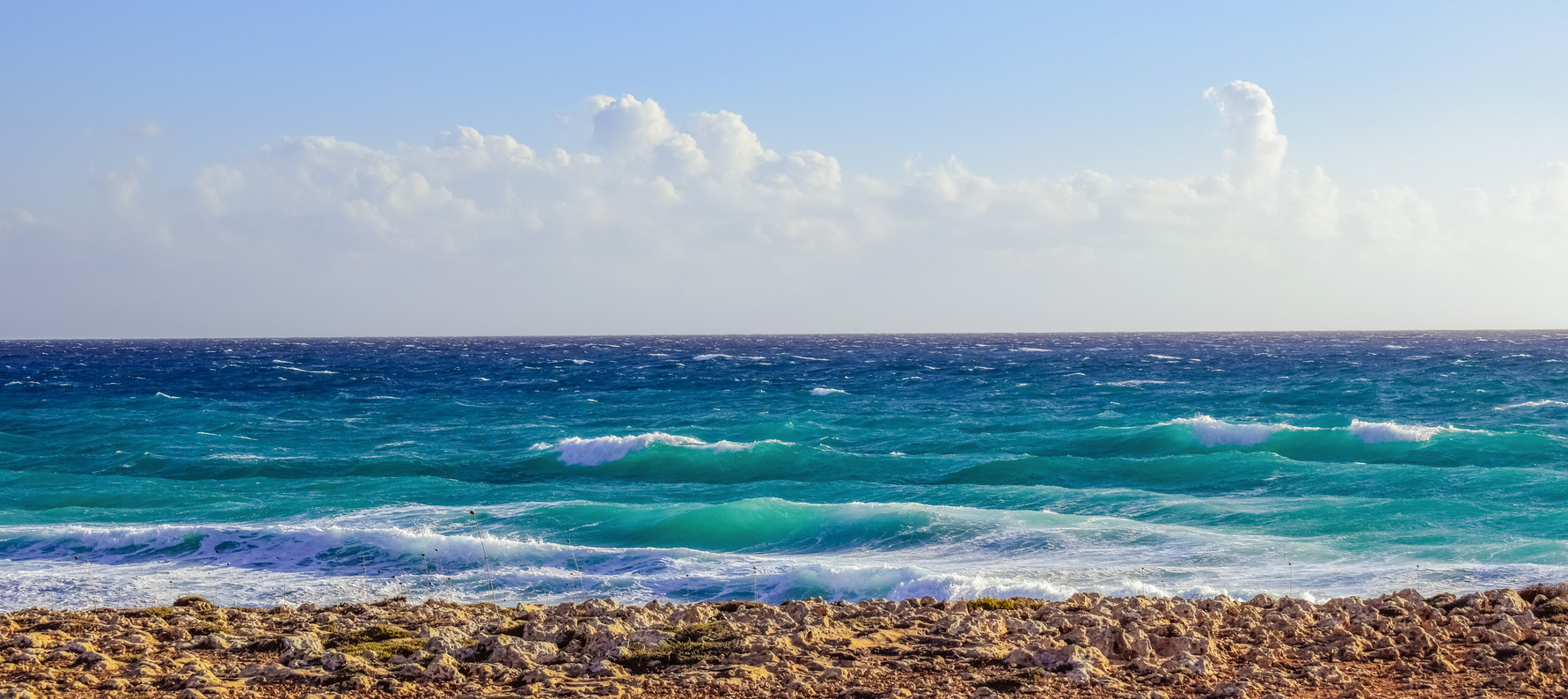 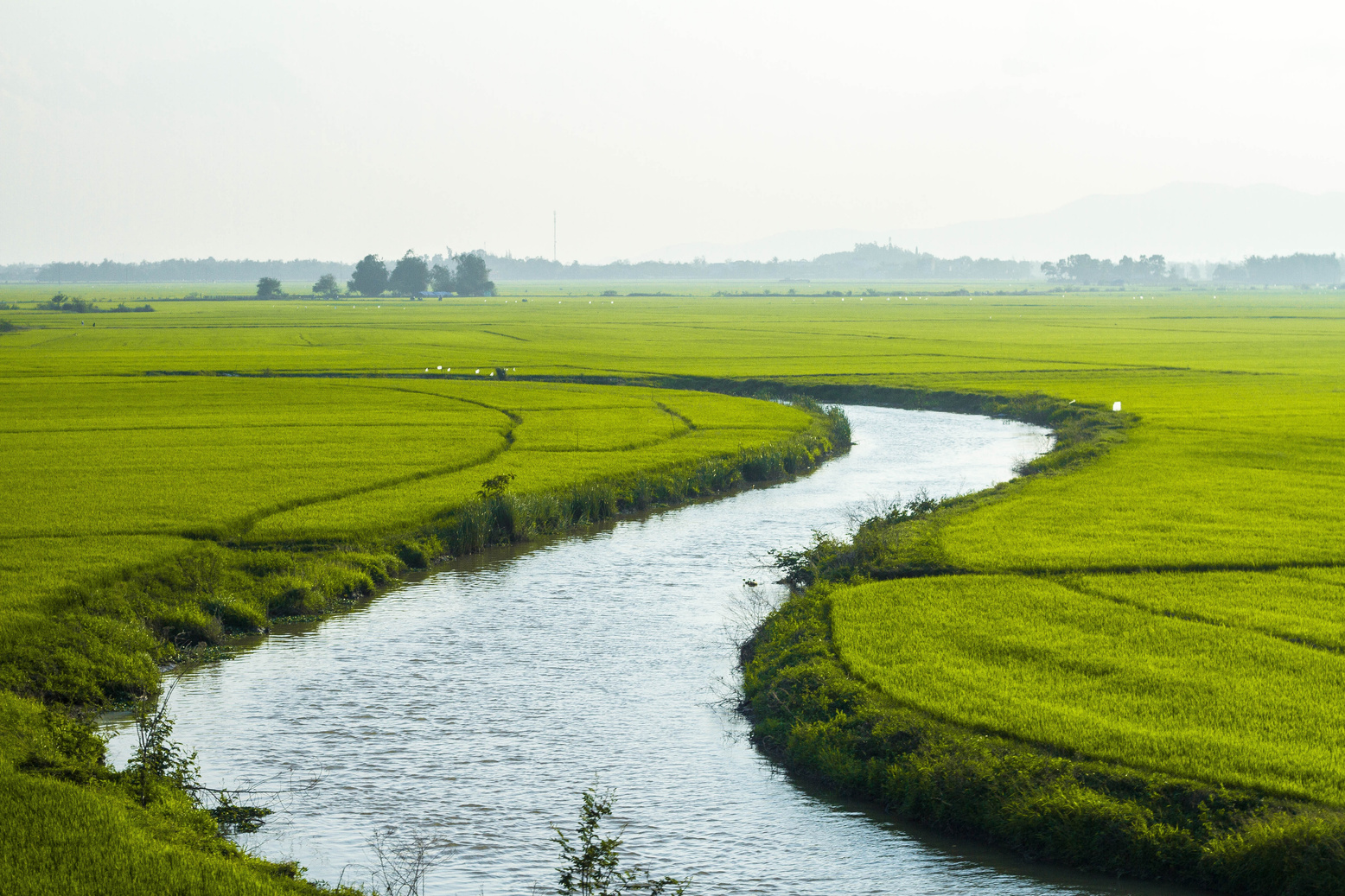 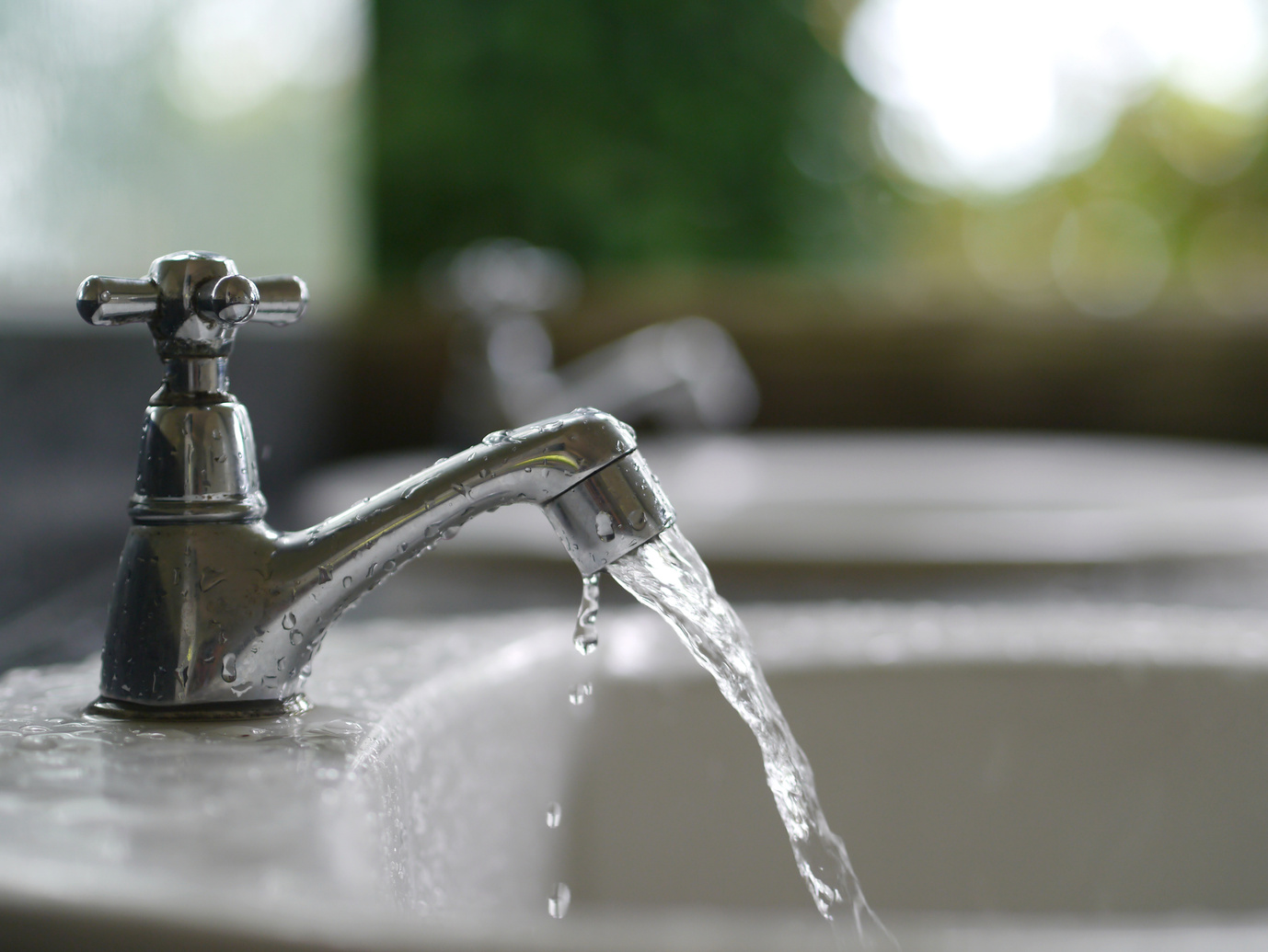 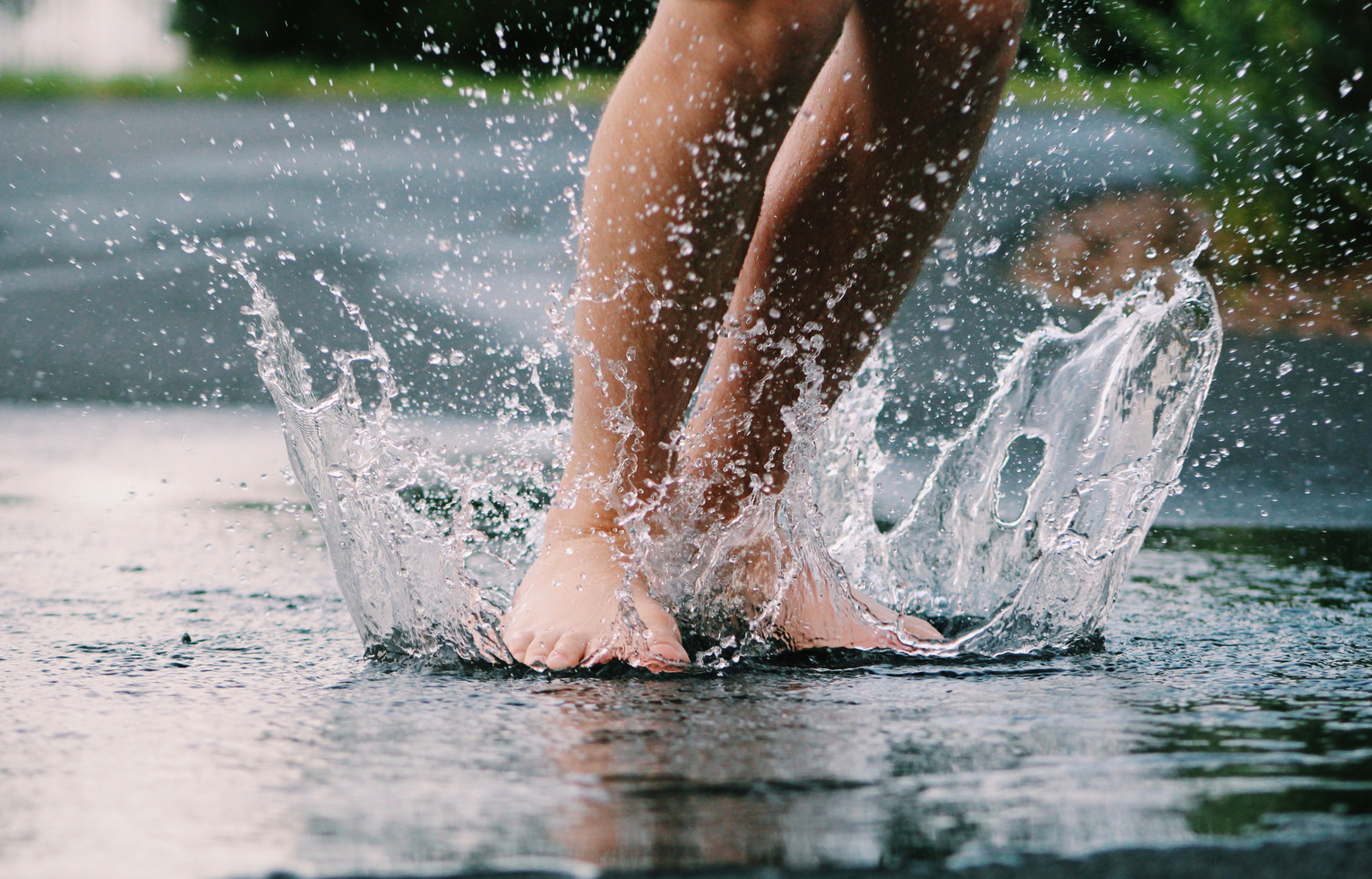 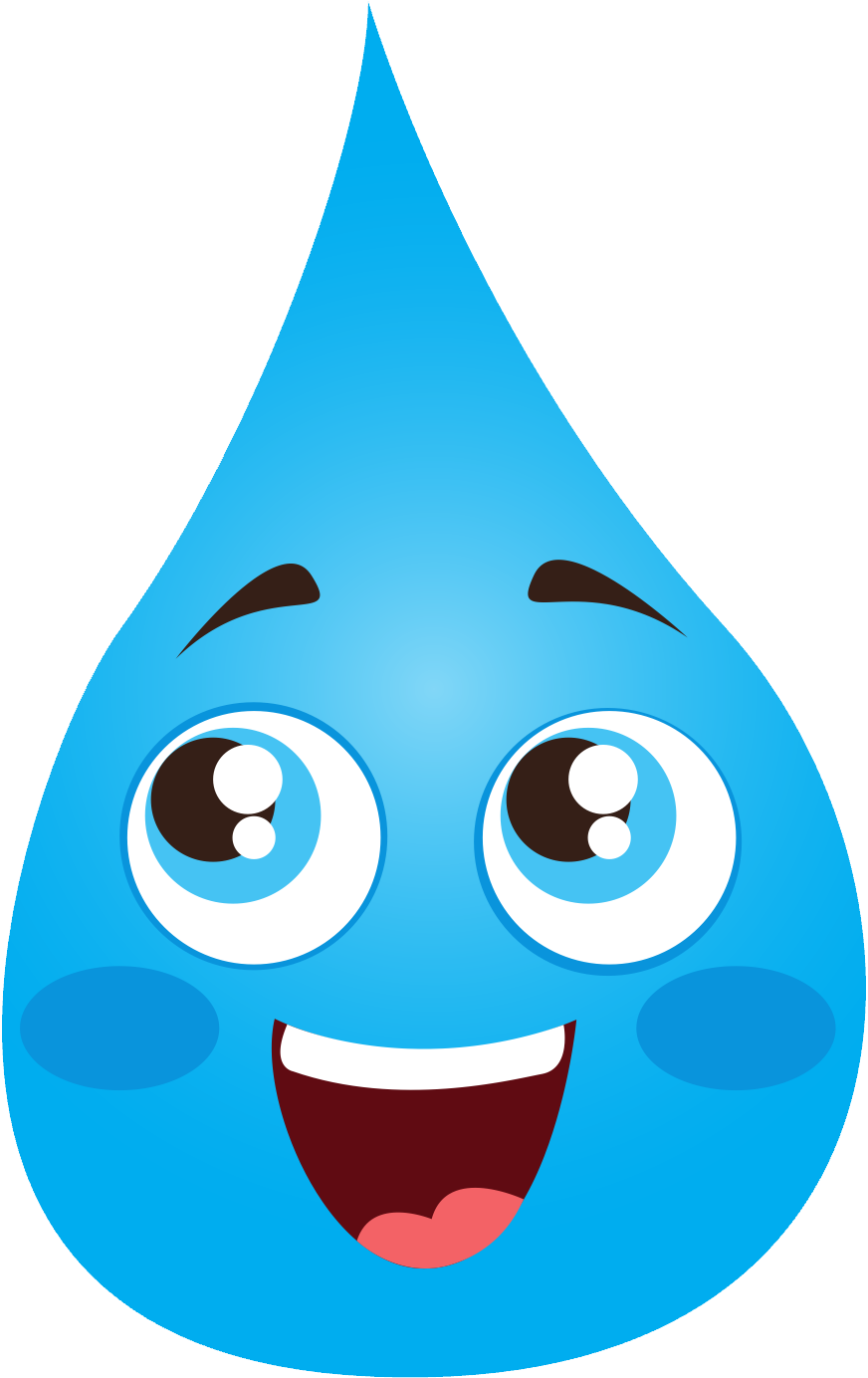 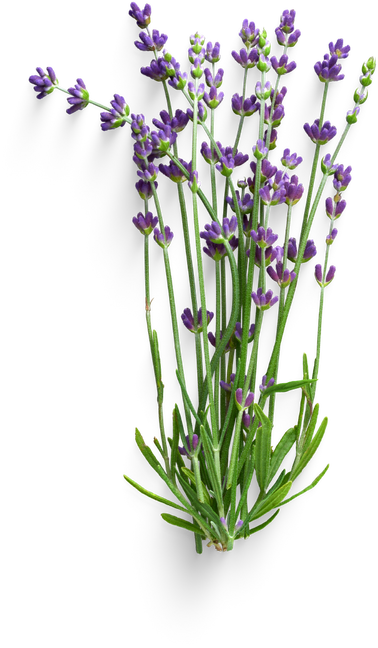 Кому нужна вода?
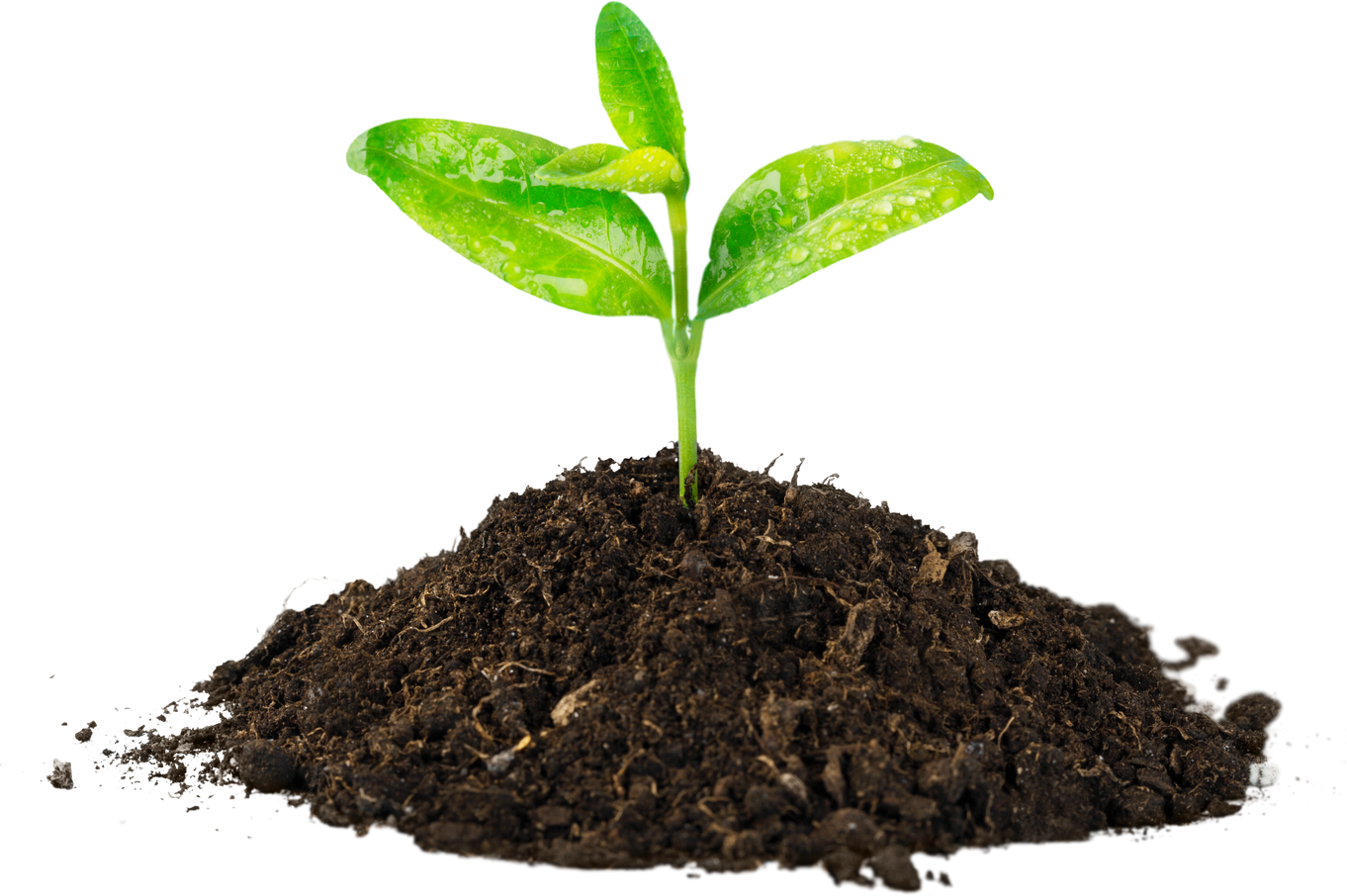 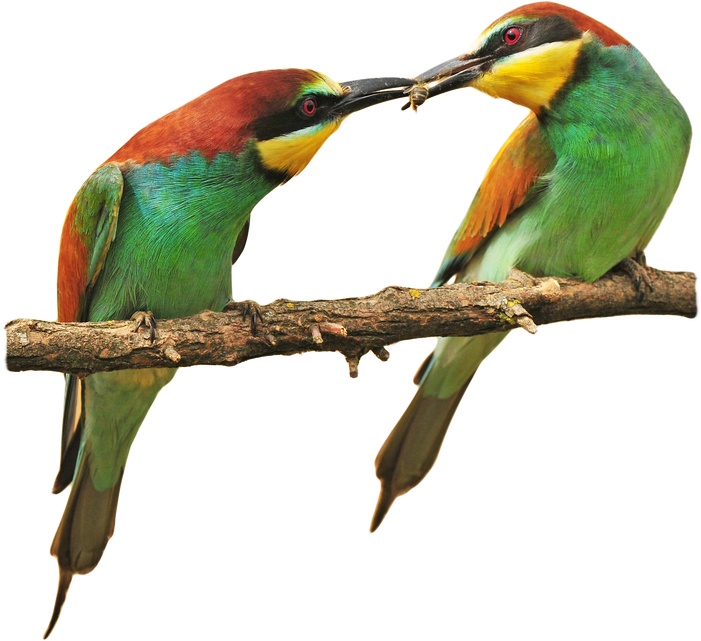 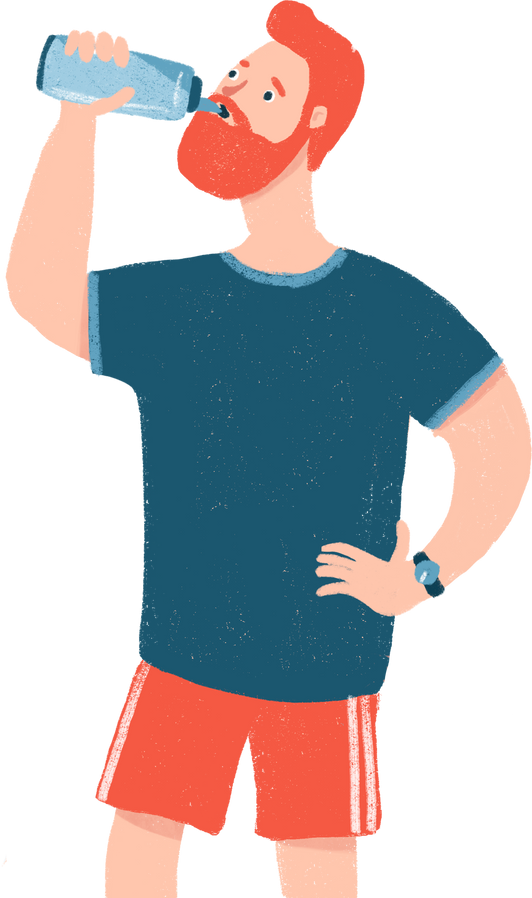 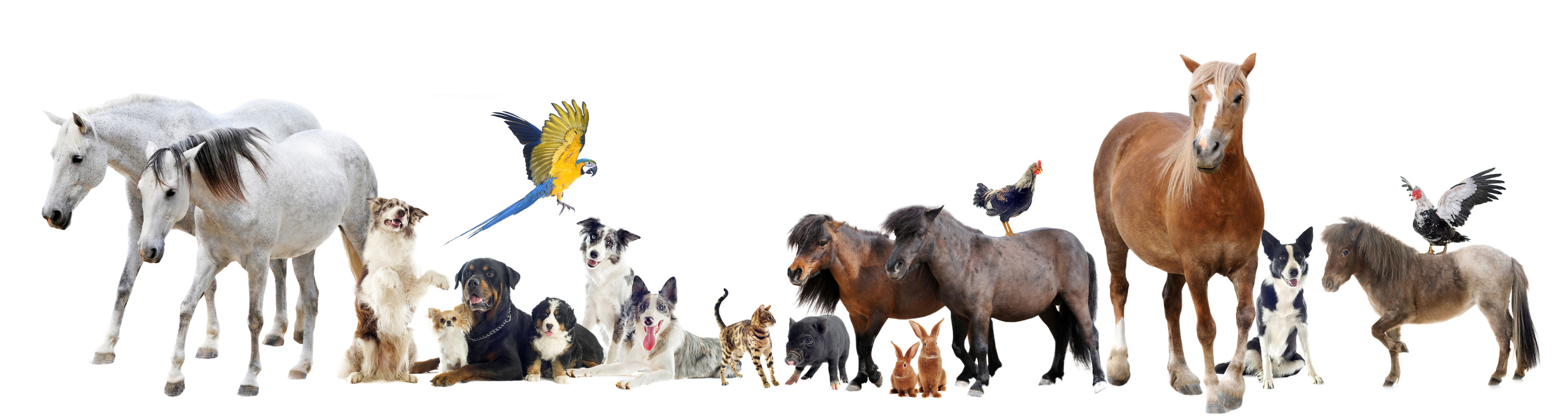 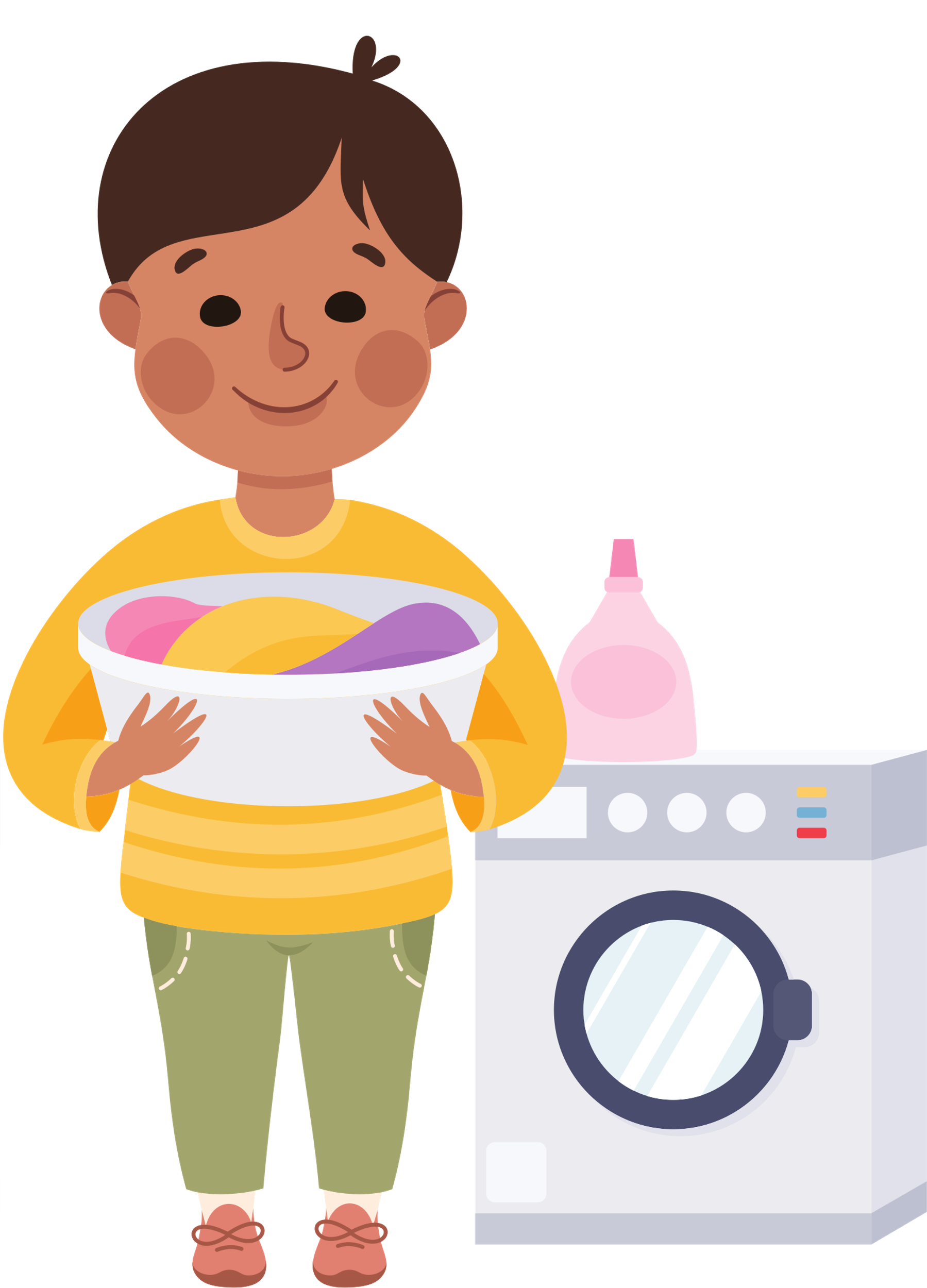 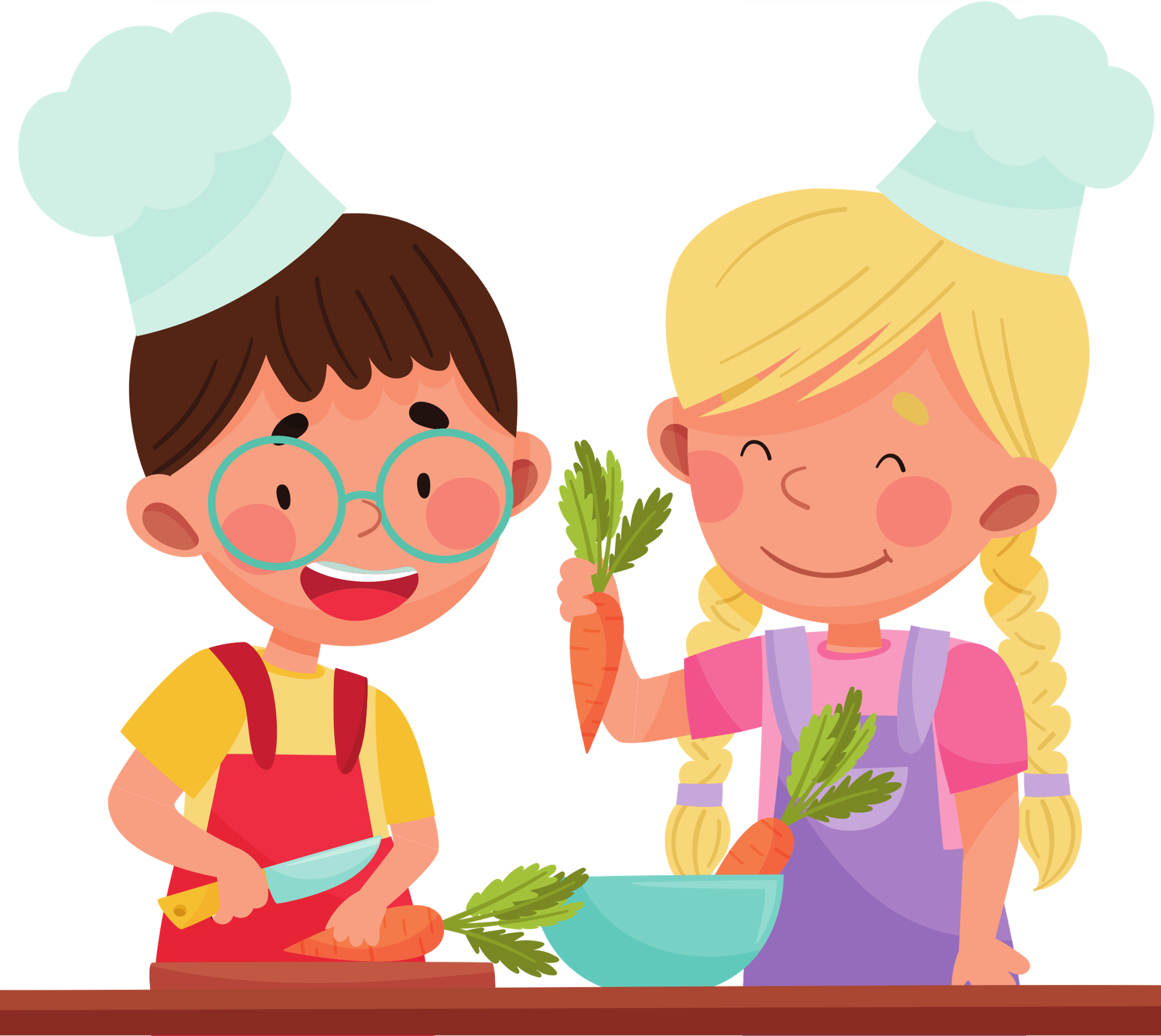 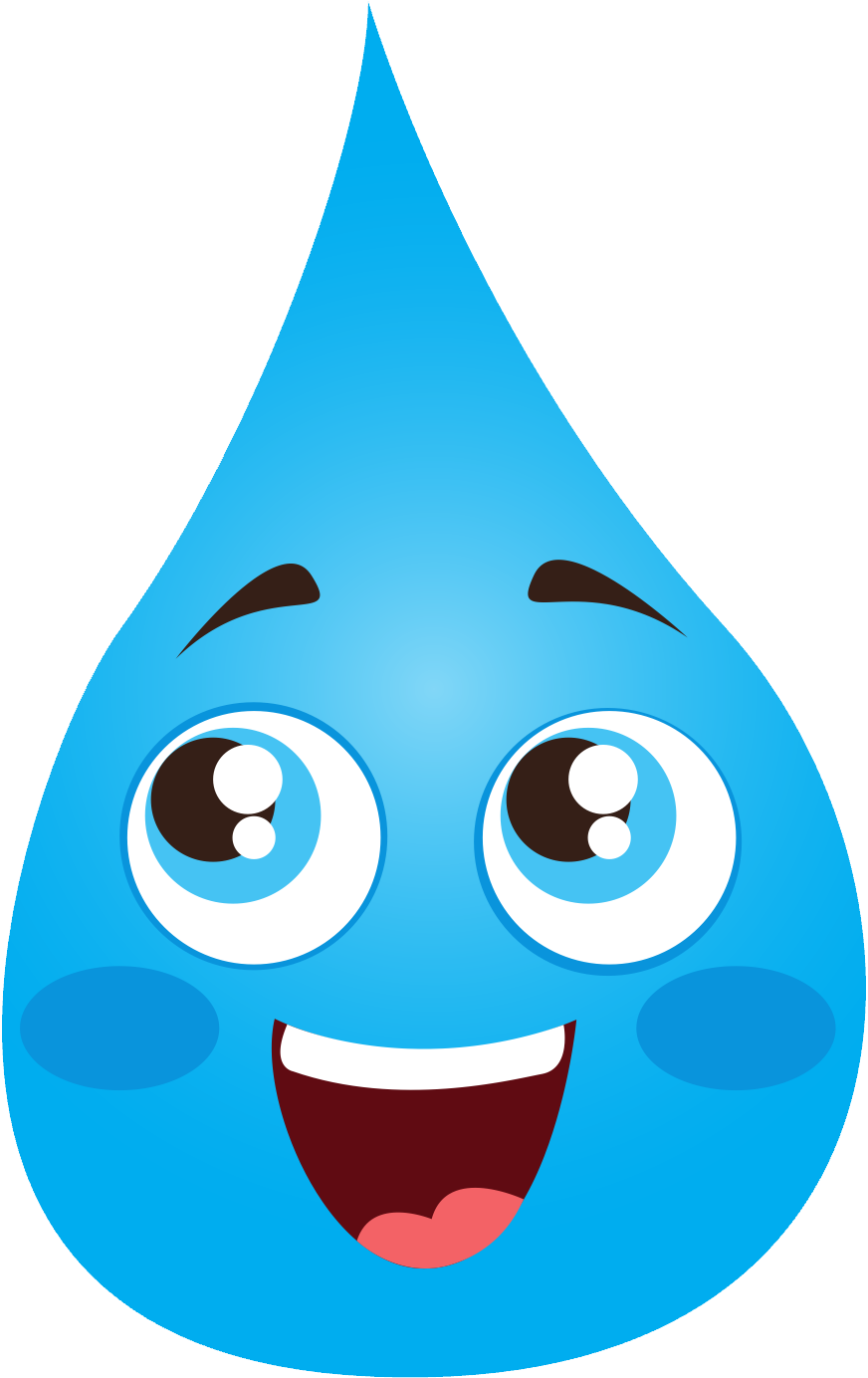 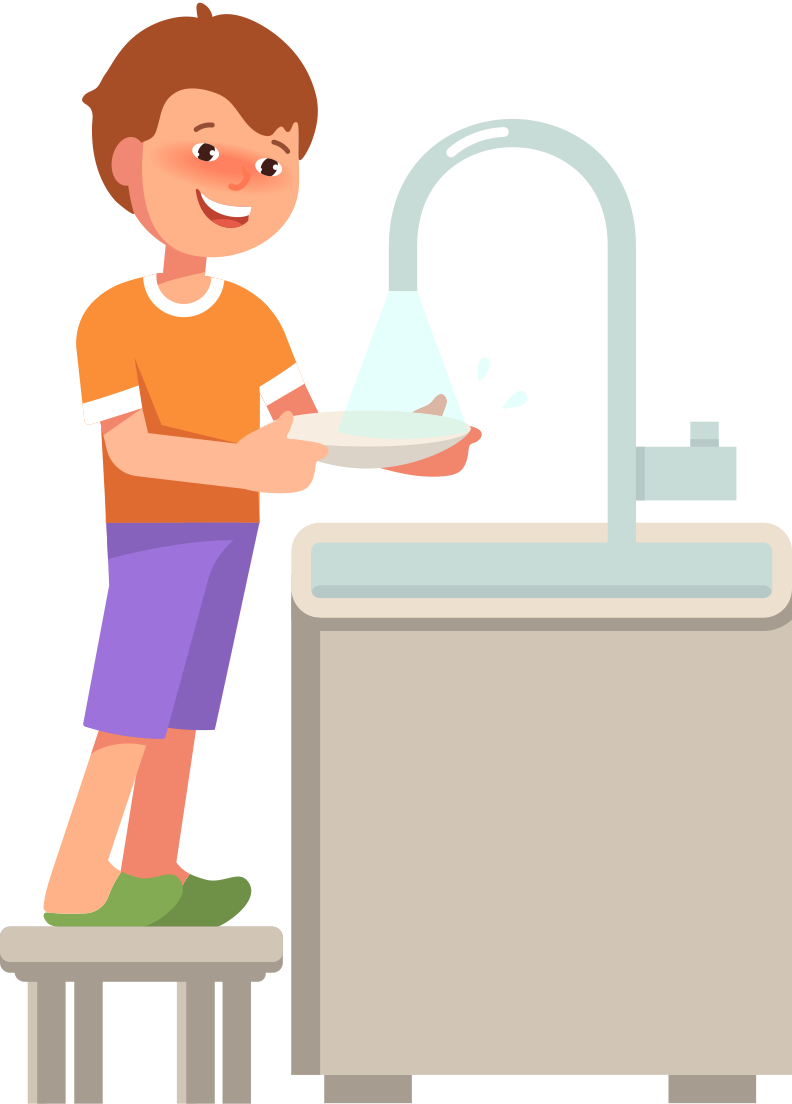 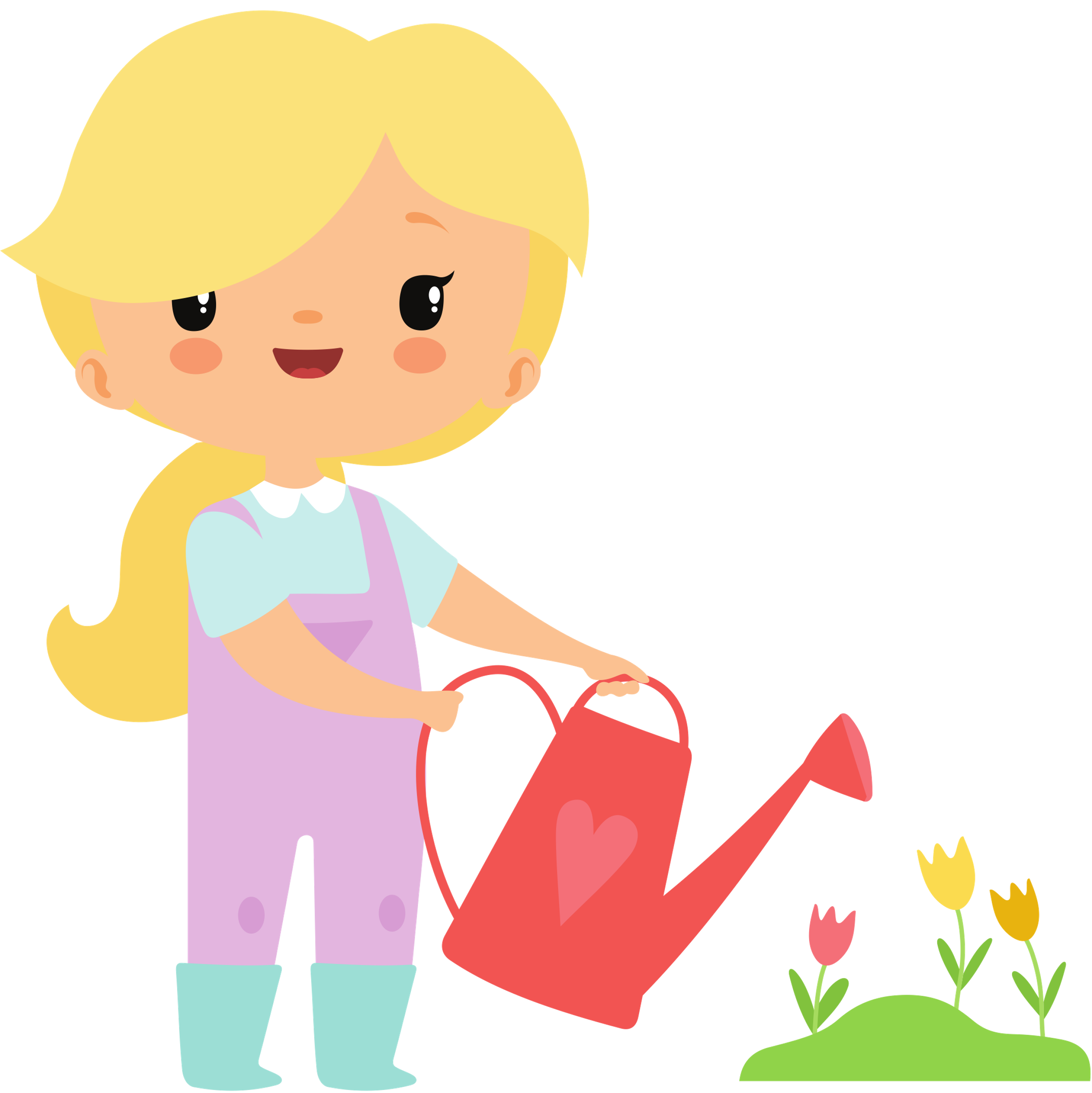 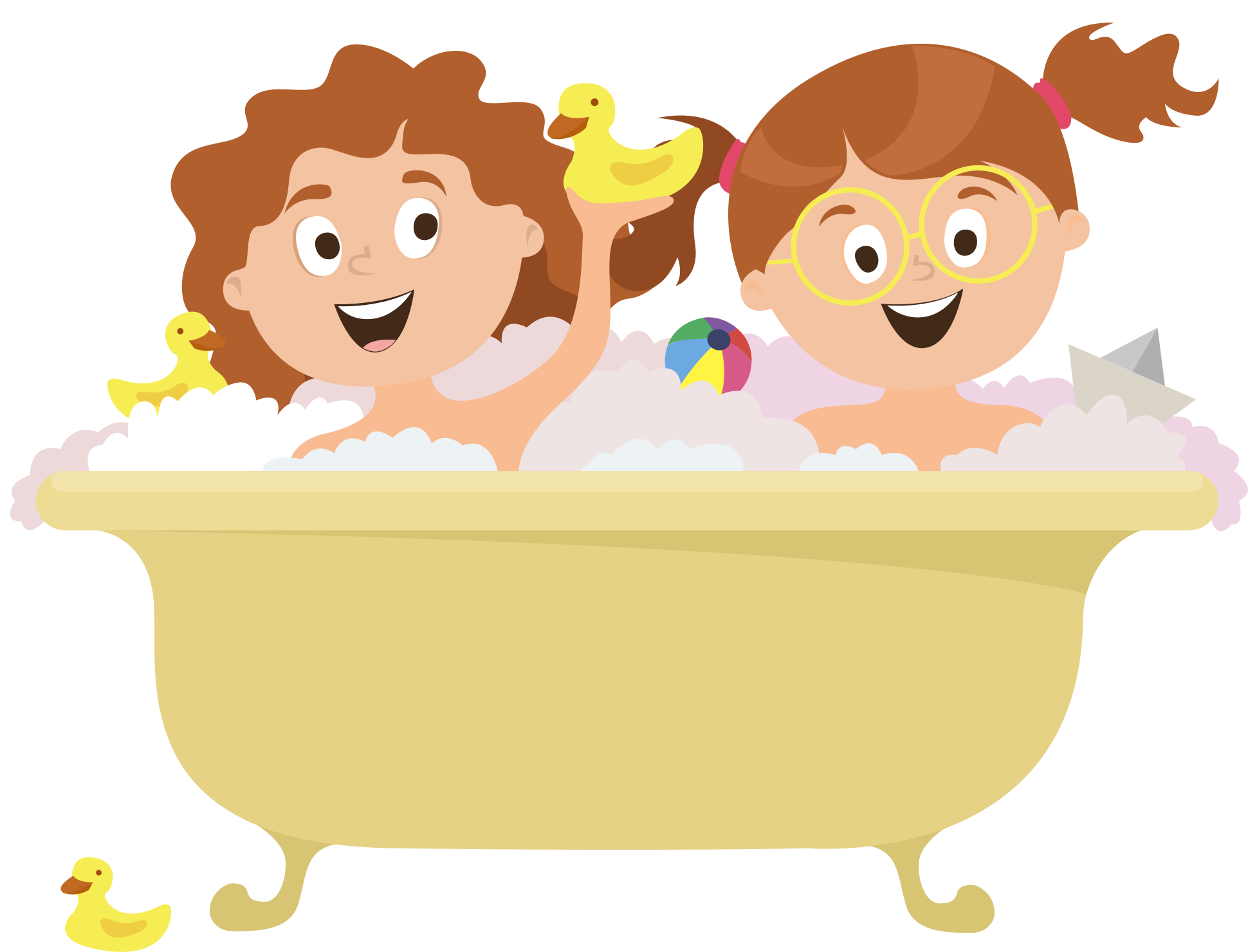 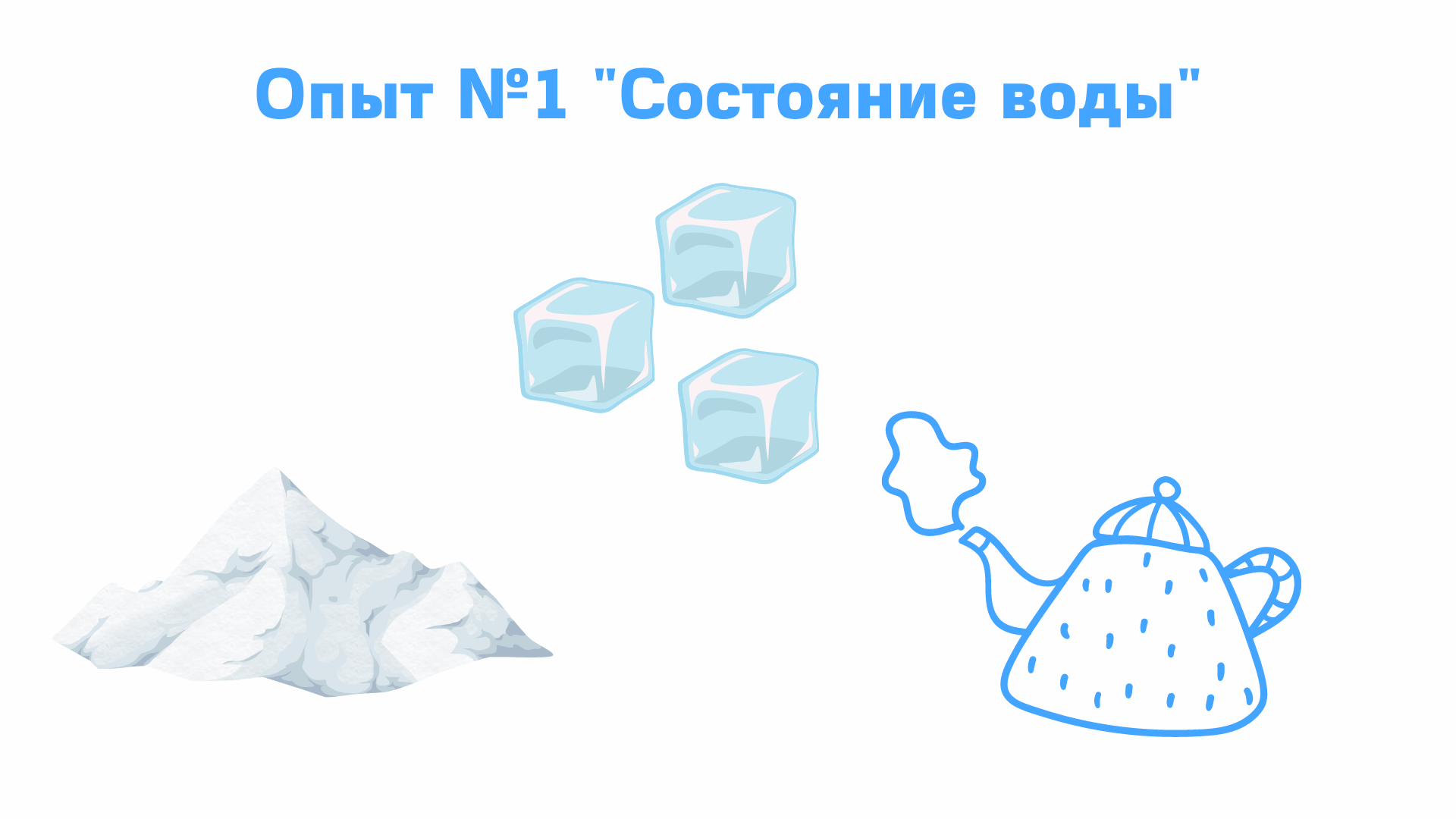 Опыт №1 "Состояние воды"
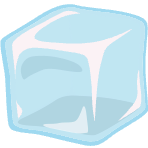 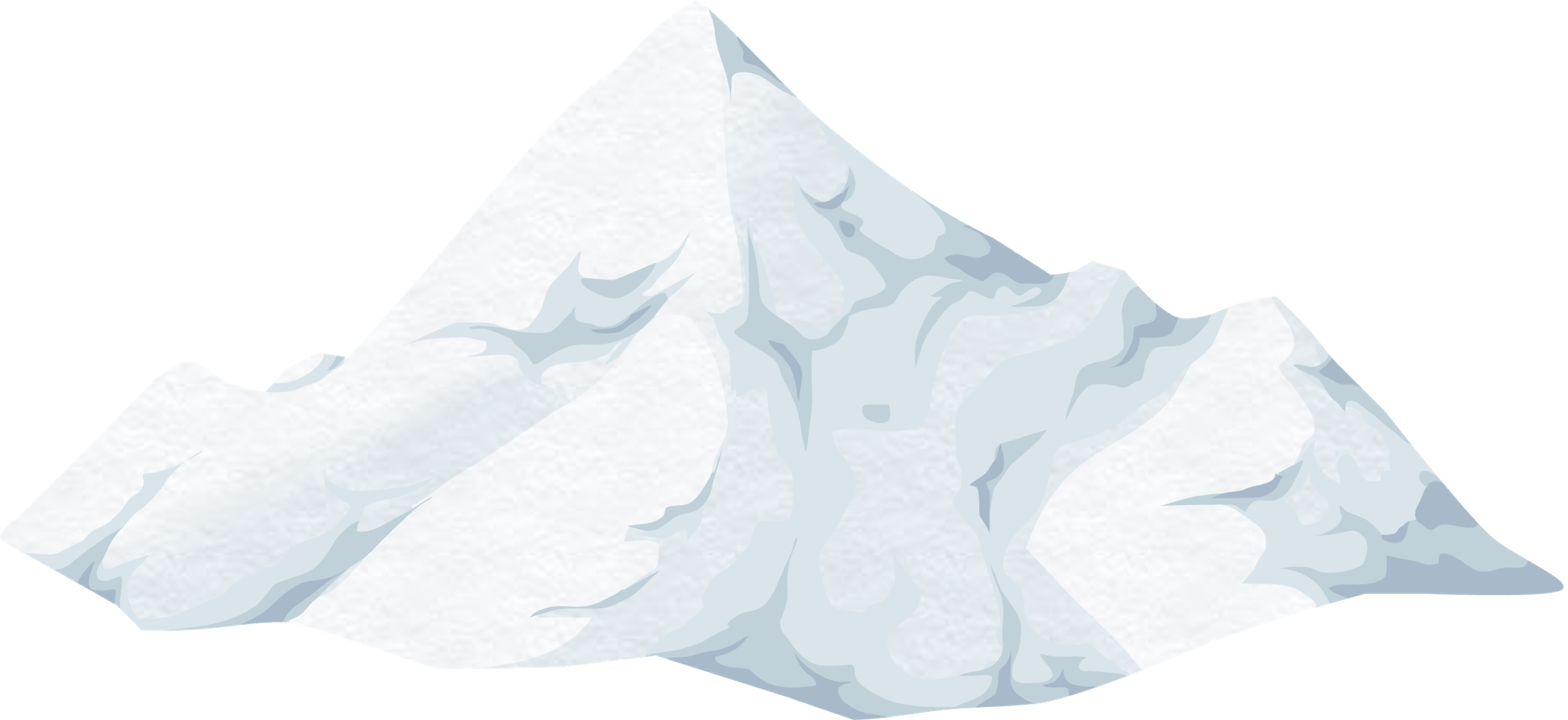 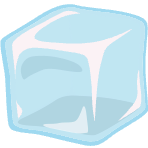 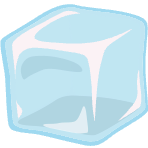 Опыт №2 "Вода течёт"
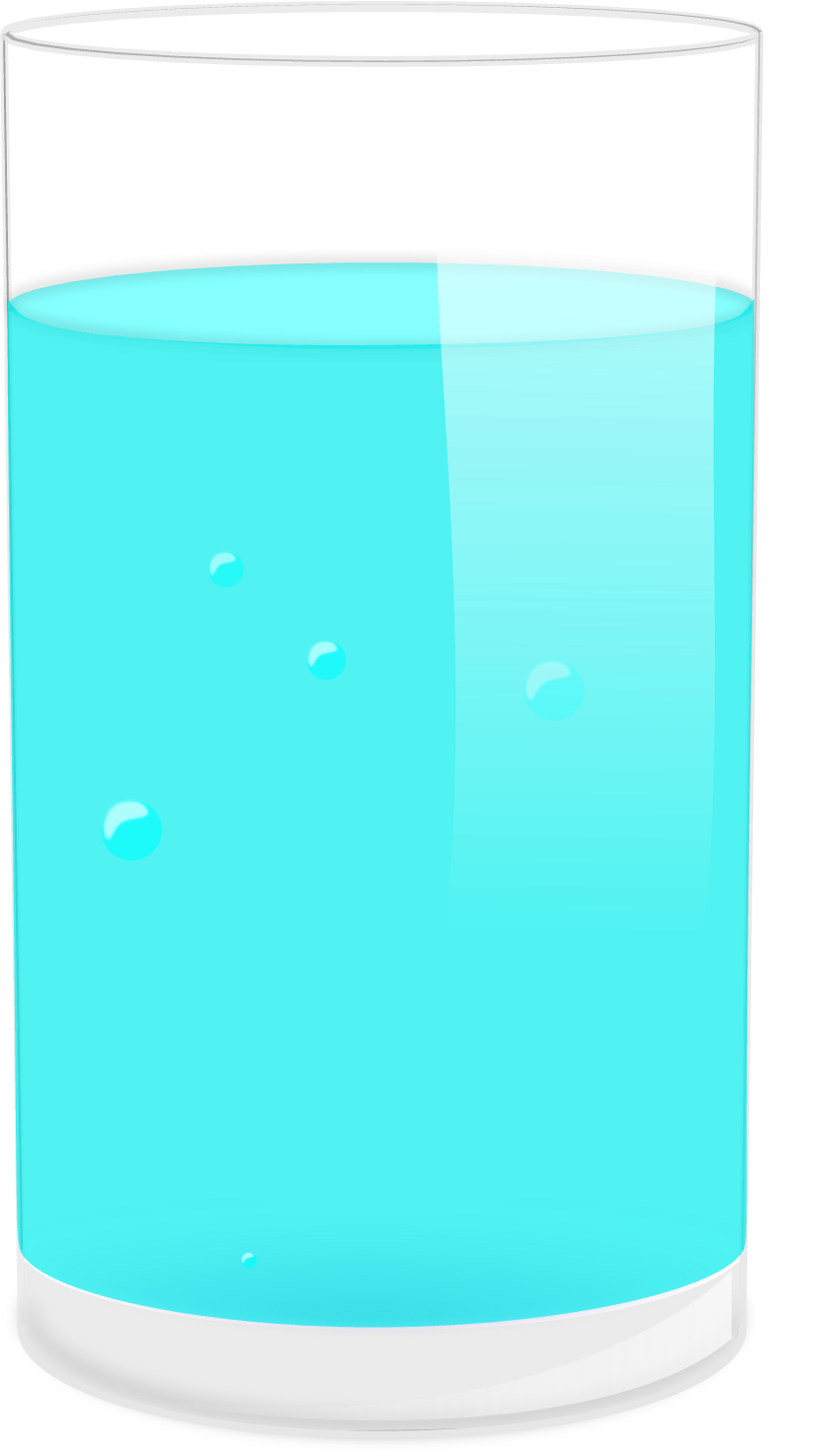 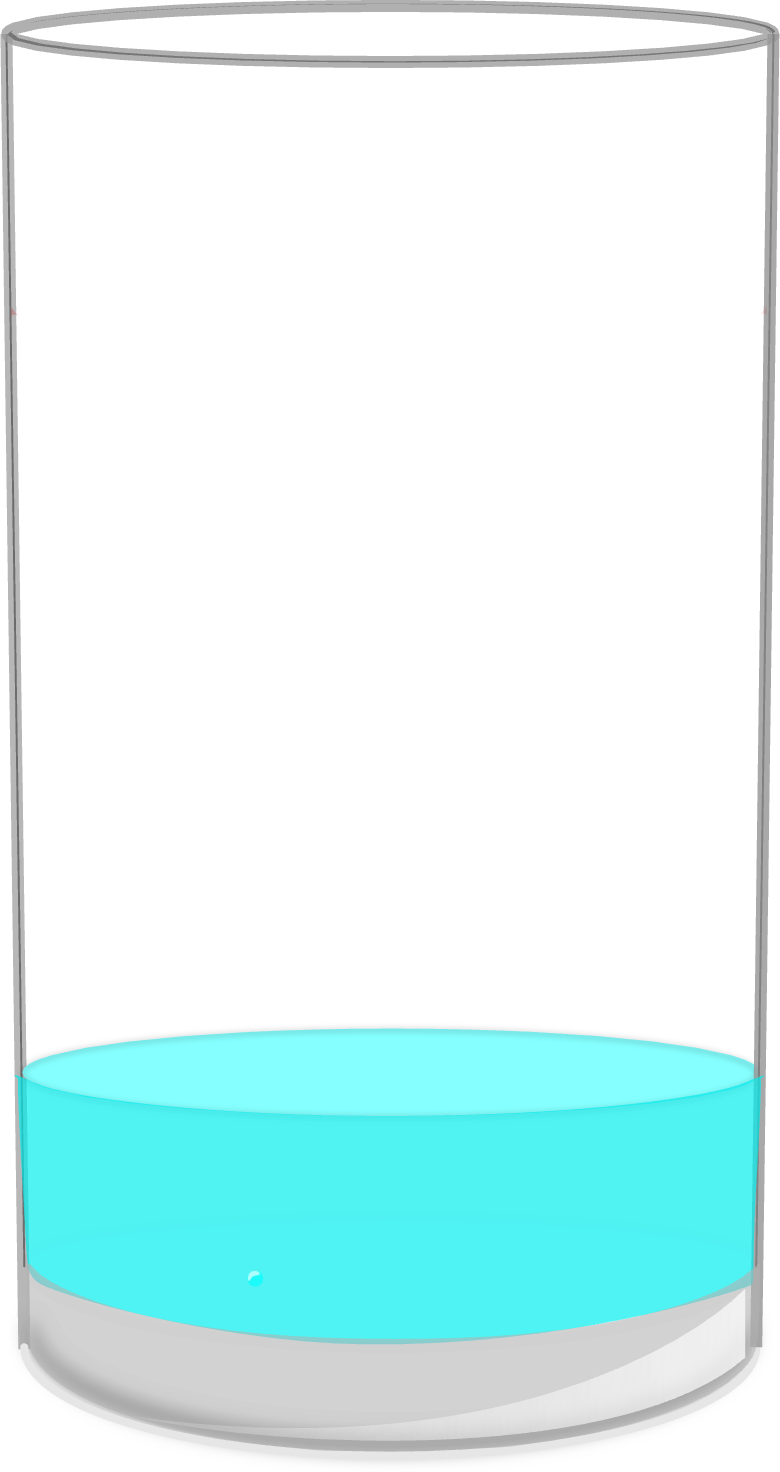 Опыт №3 "Форма воды"
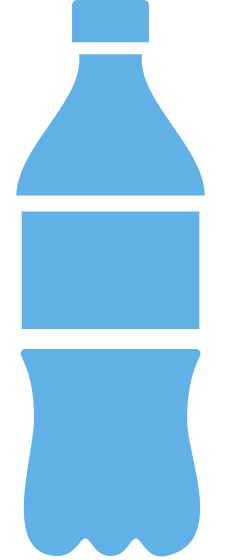 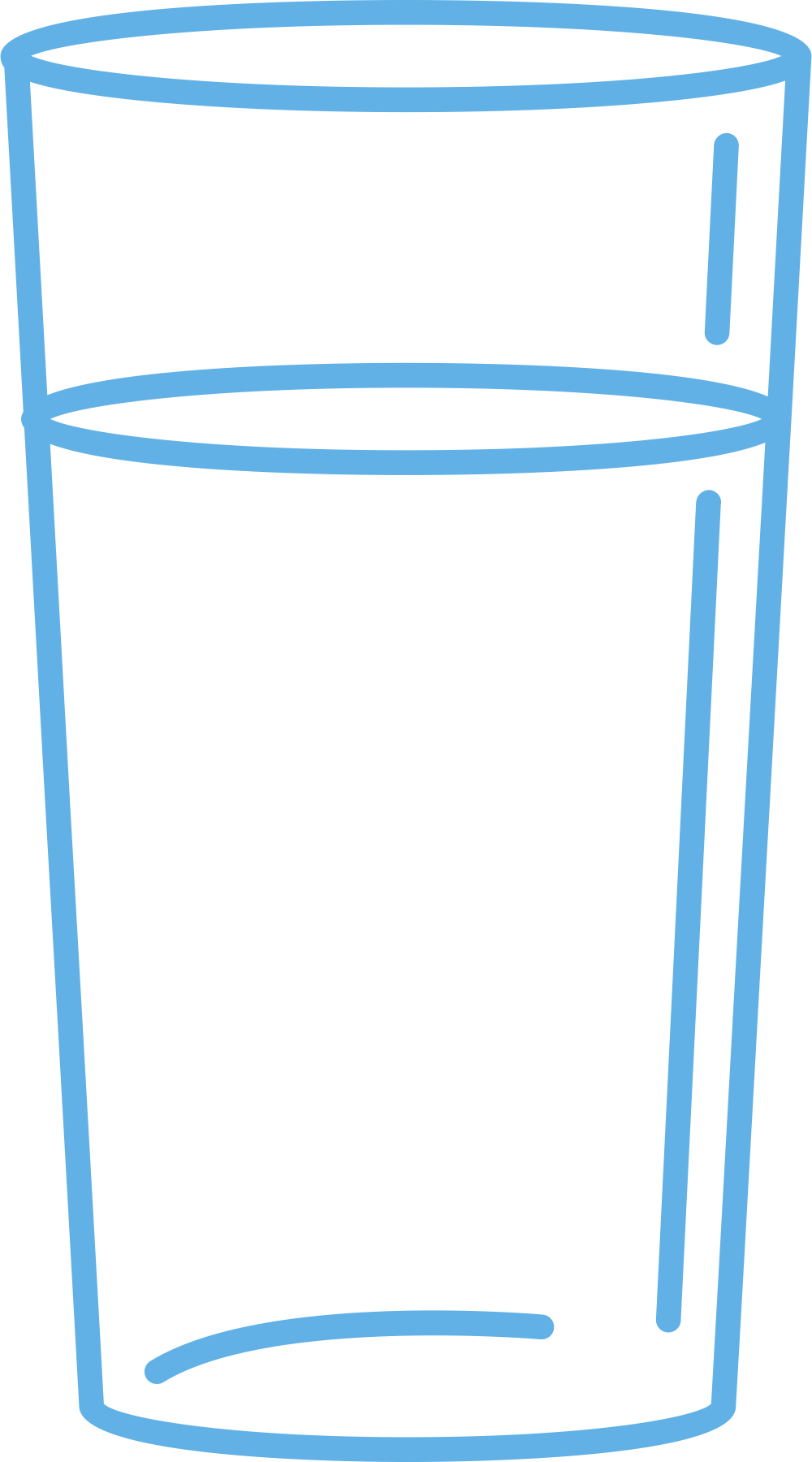 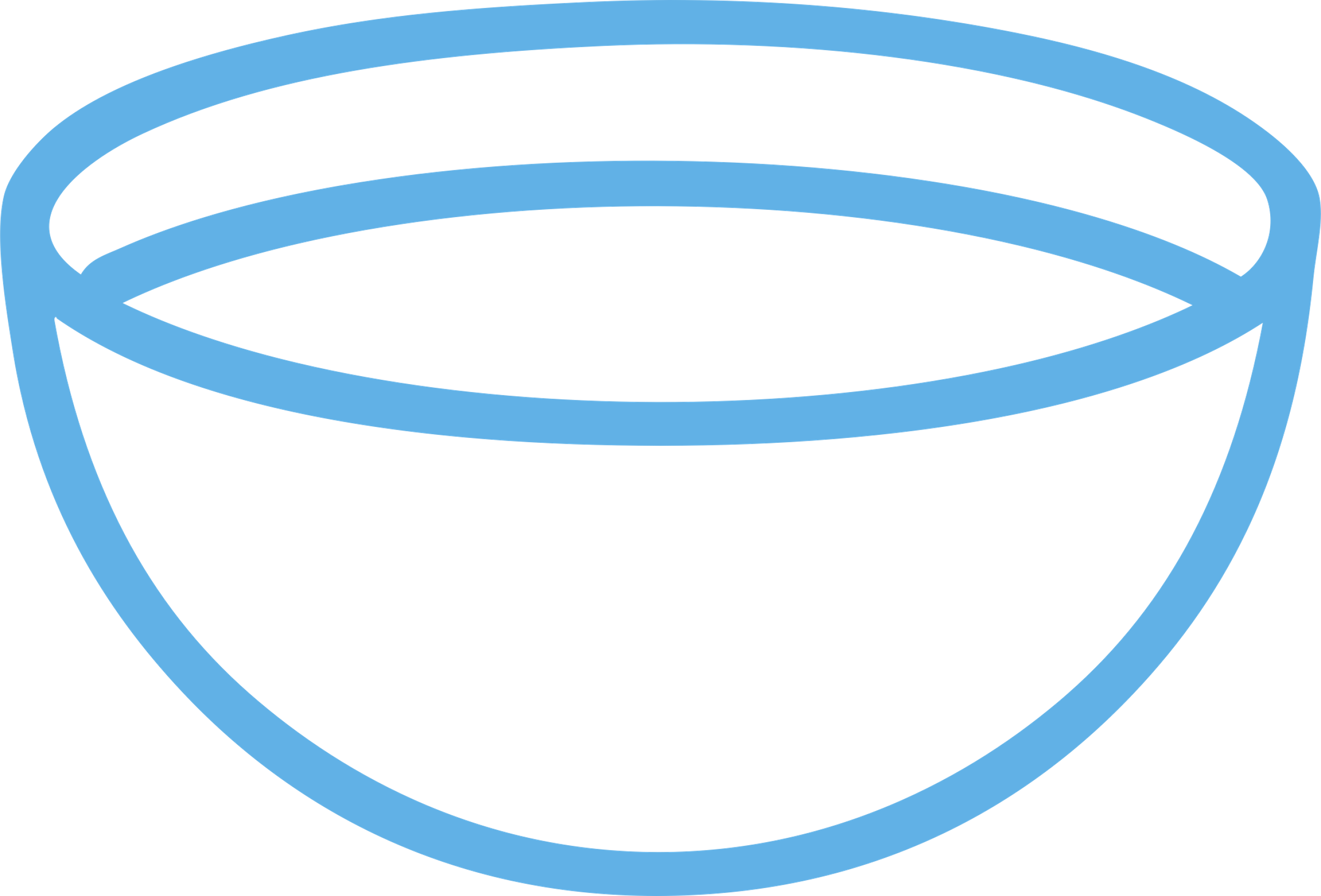 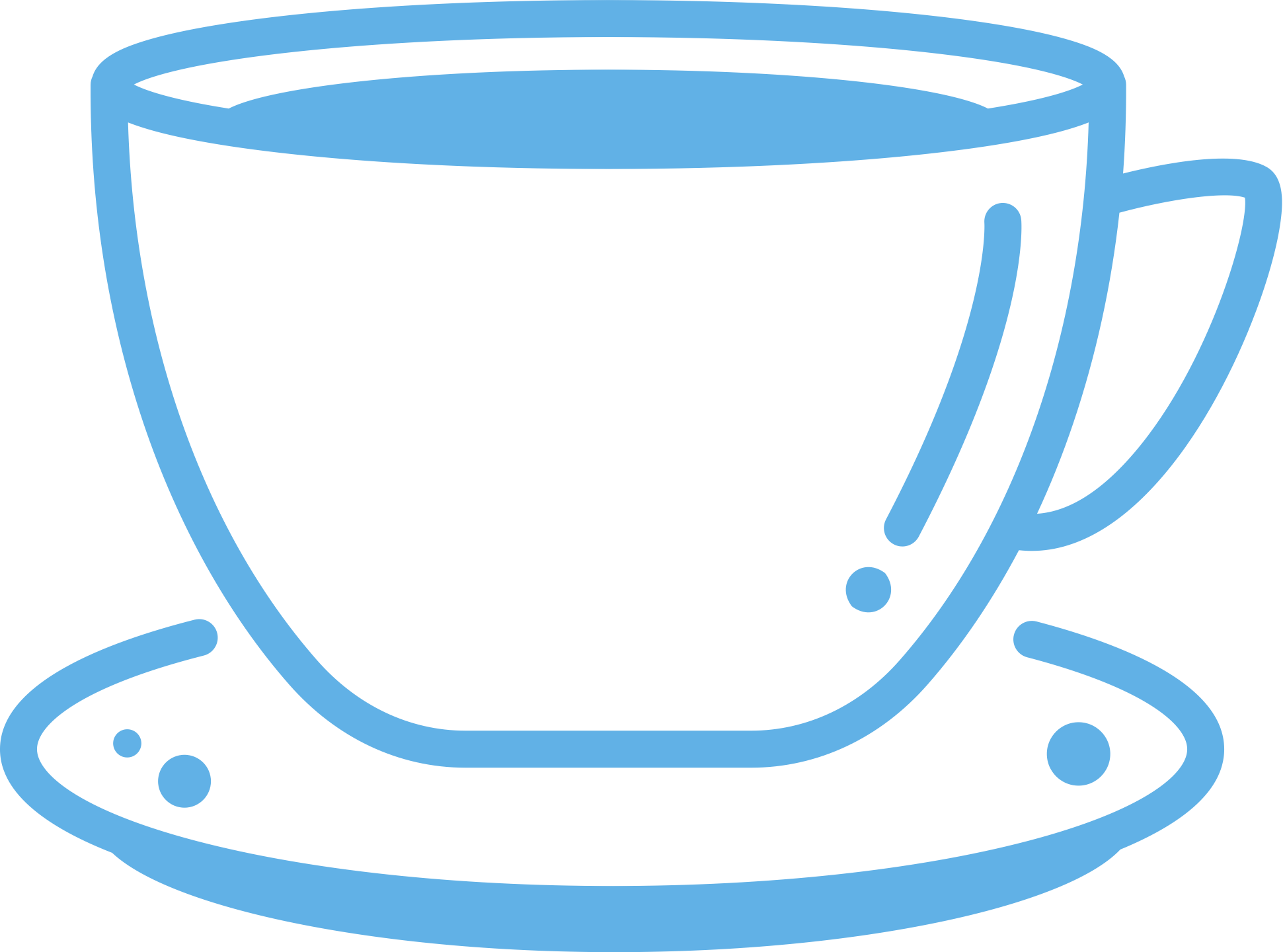 Физкультминутка
Руки вверх, 
Руки вниз.
И на месте покружись.
Раз – хлопок,
 Два – хлопок, 
Покружись еще дружок.
Прыг, скок – улыбнись
И на место садись.
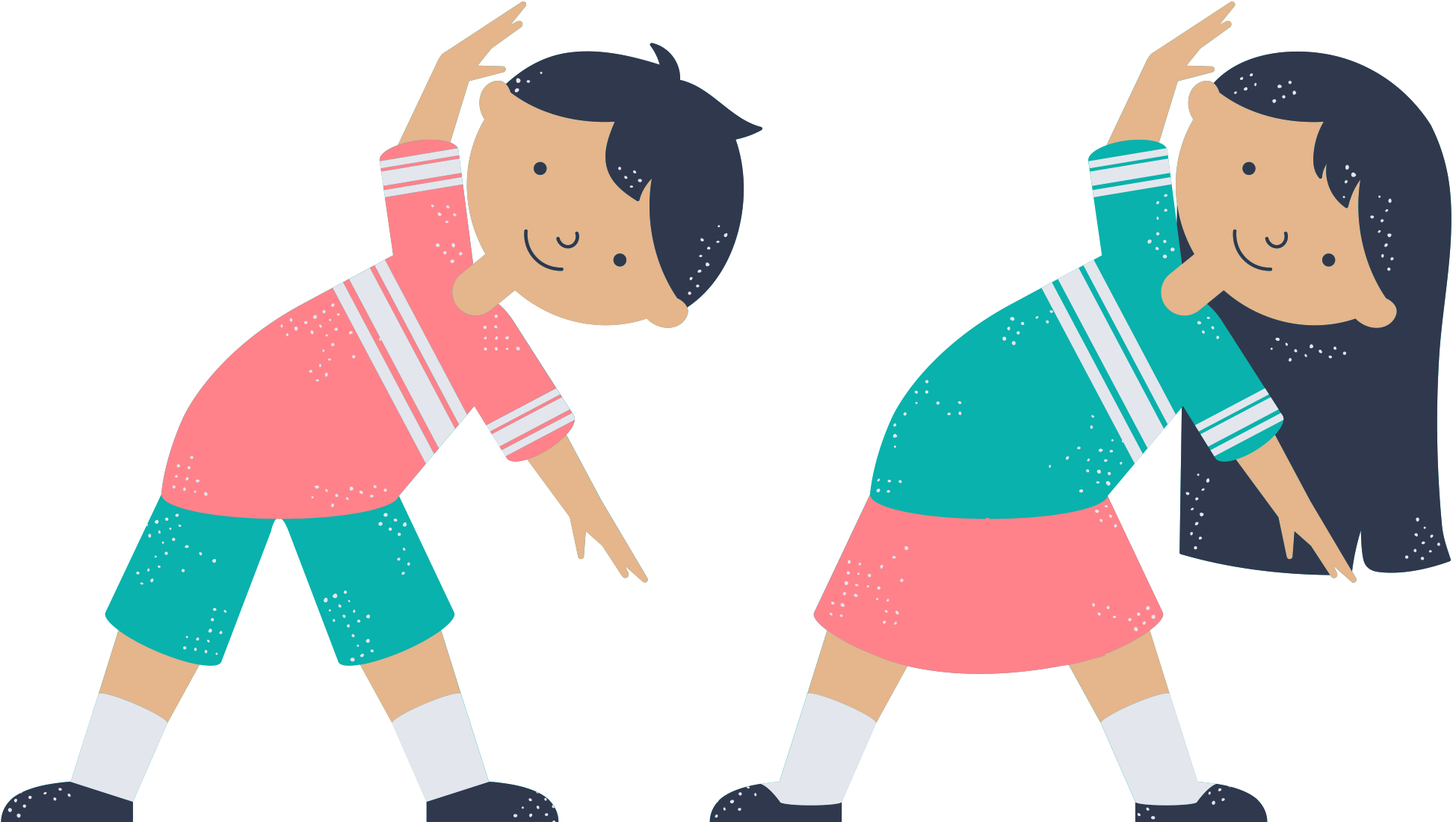 Опыт №4 "Определить цвет воды"
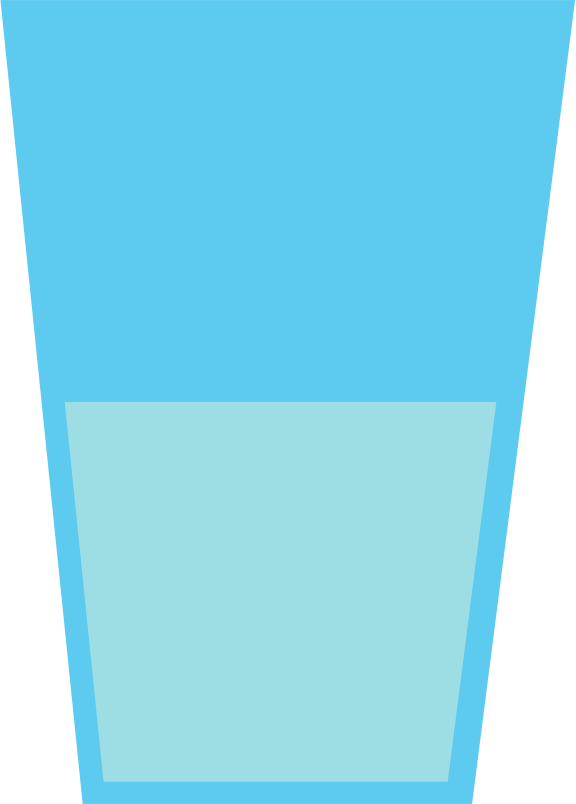 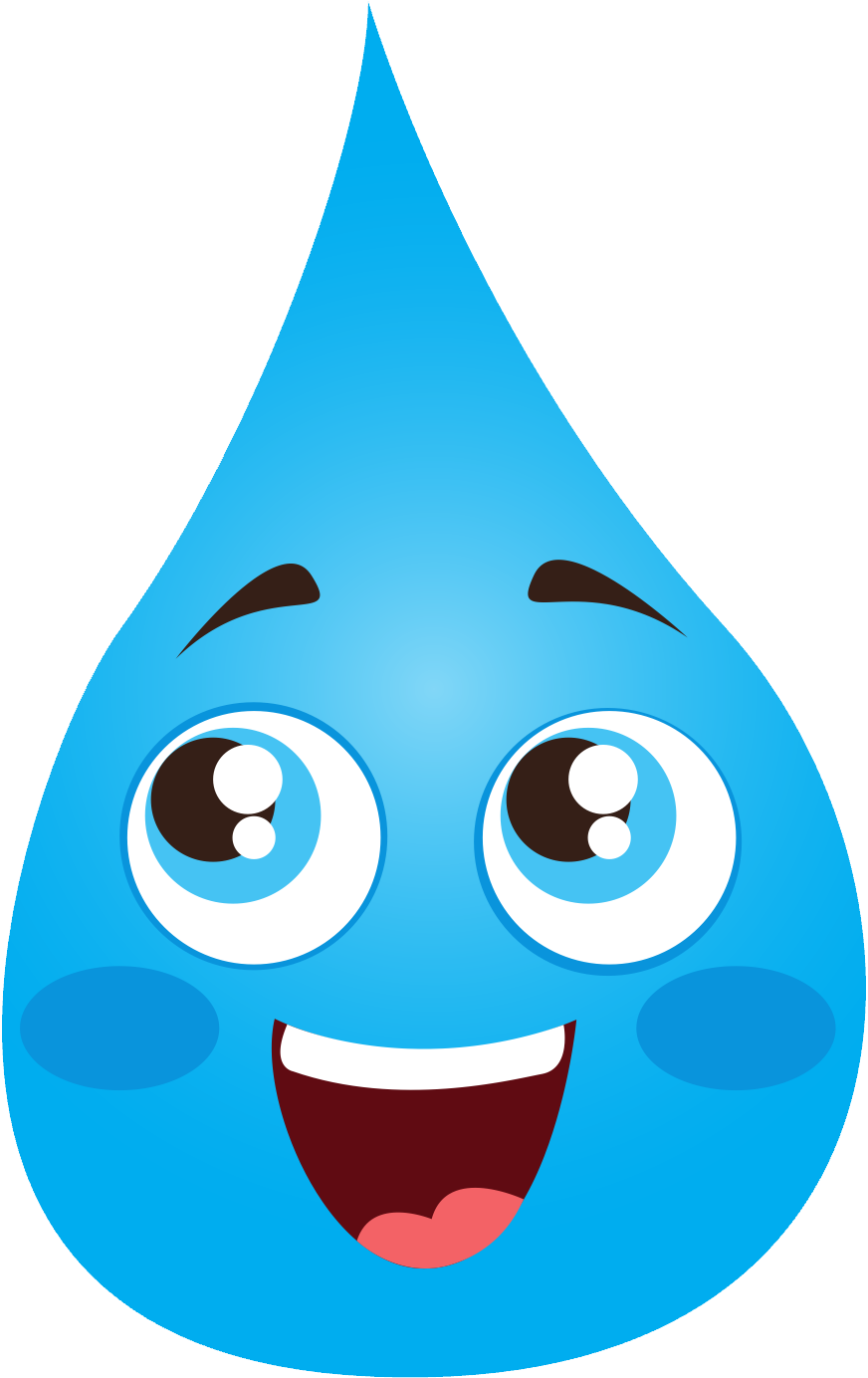 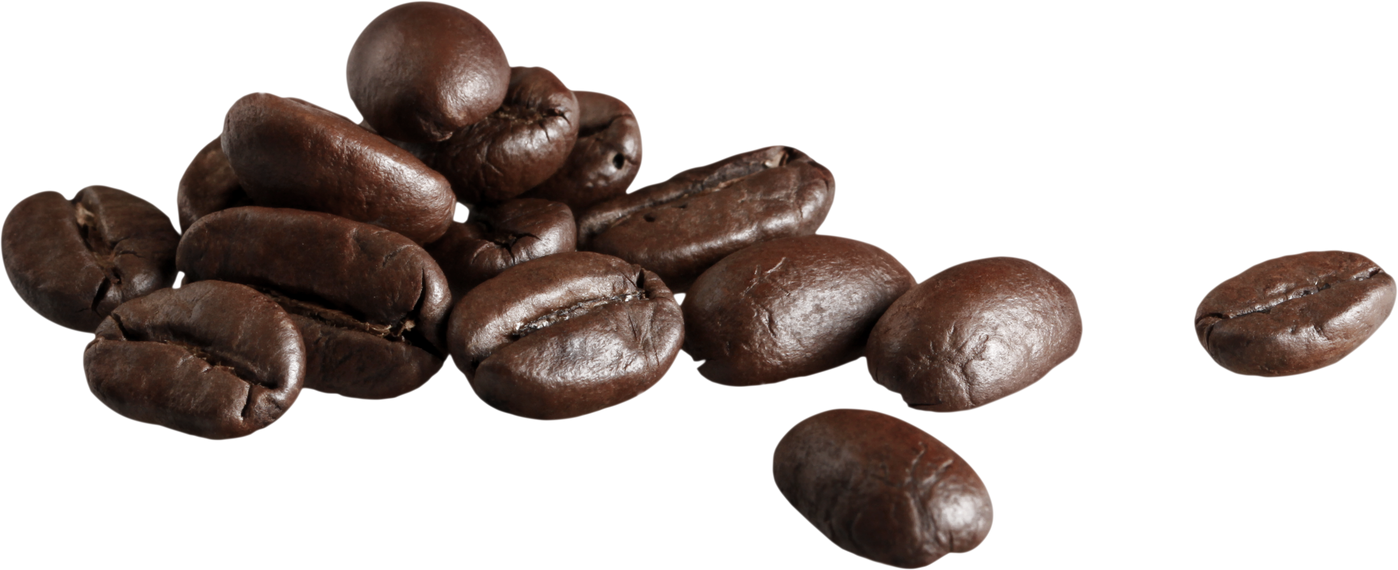 Опыт №5"Определить вкус воды"
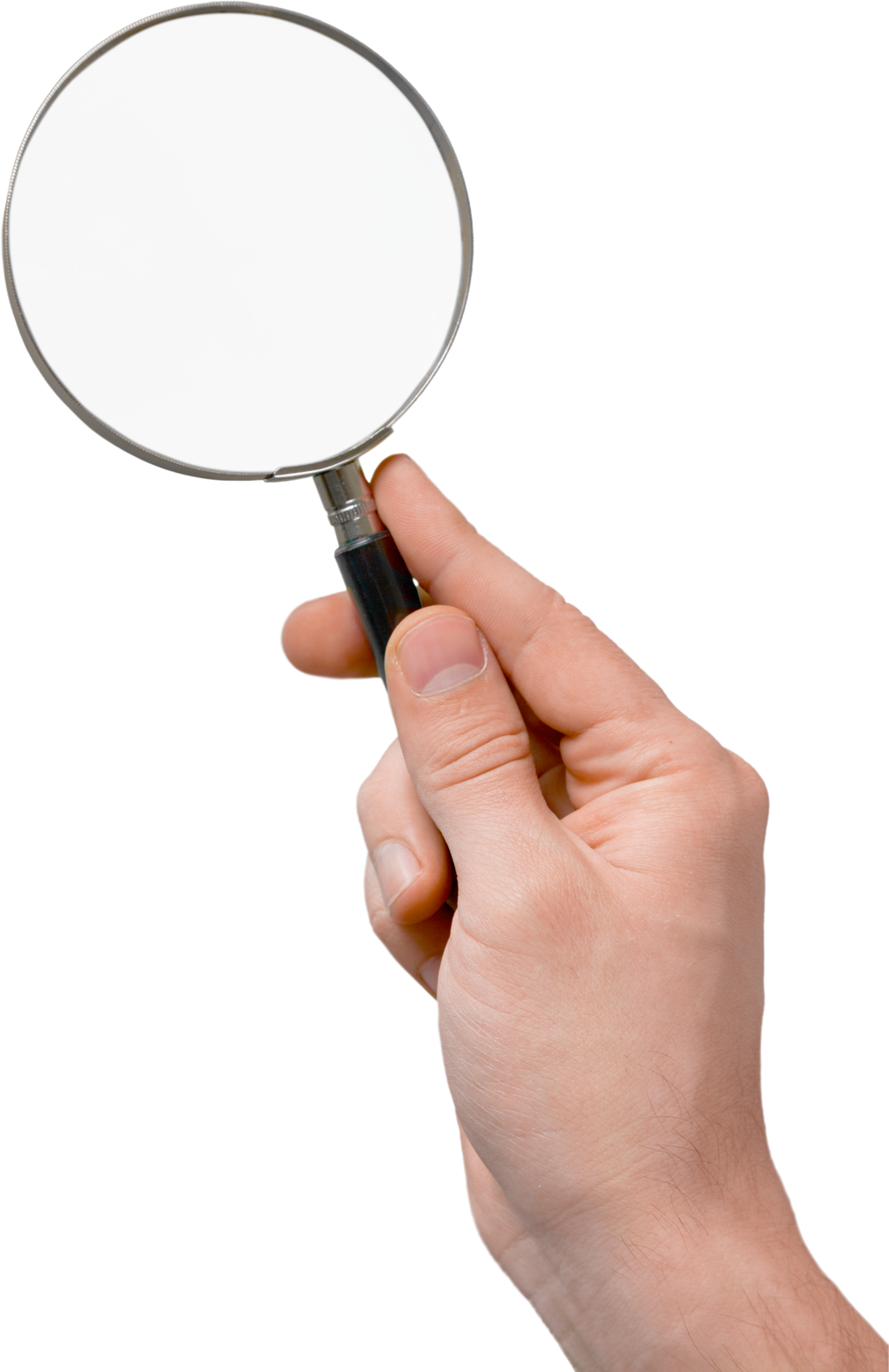 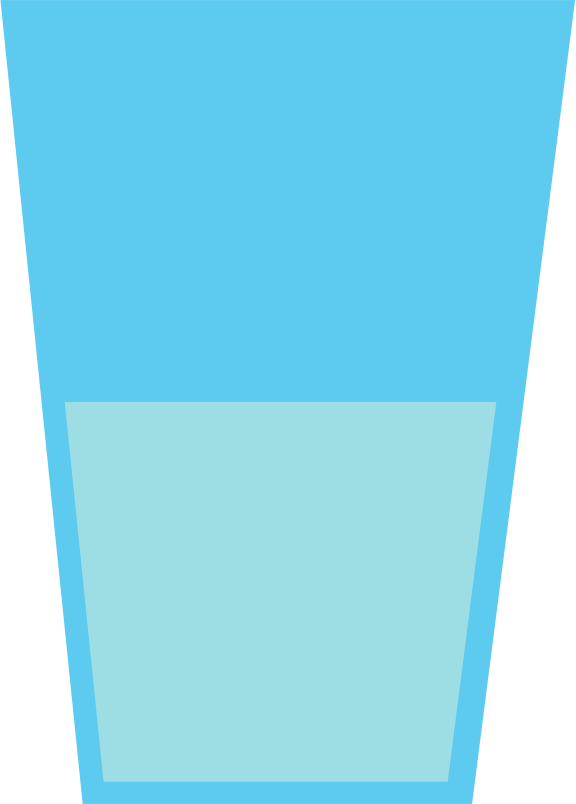 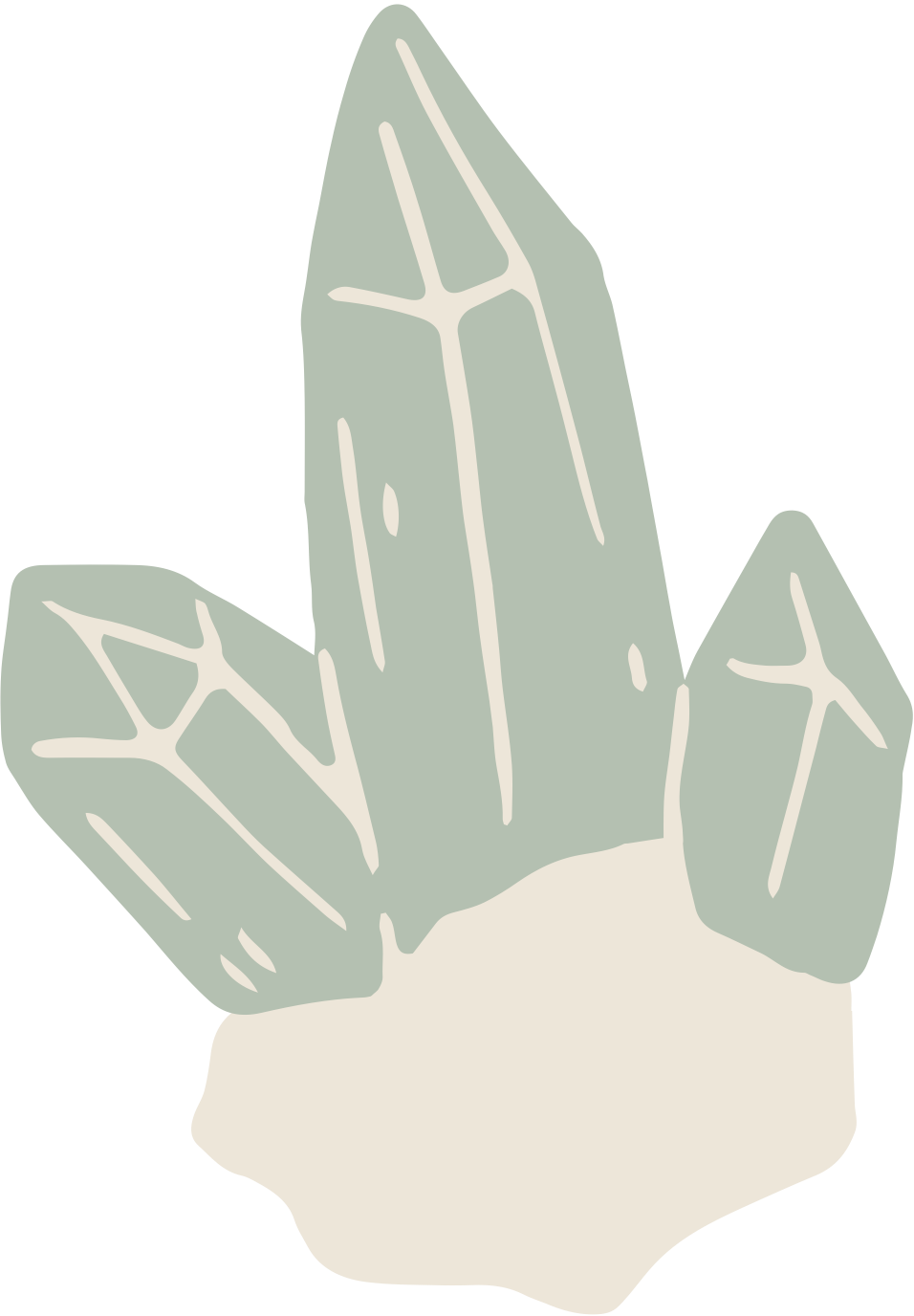 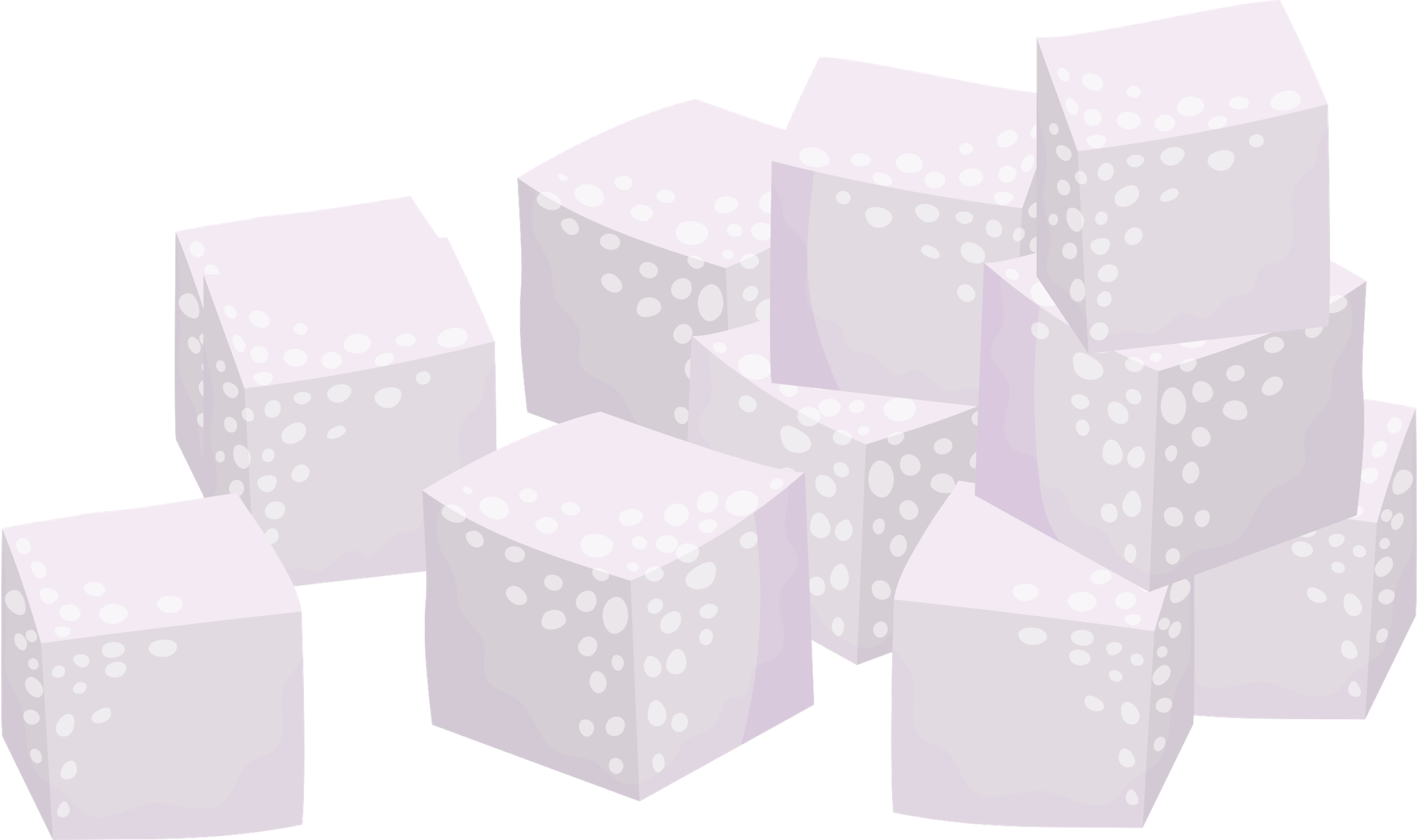 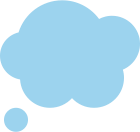 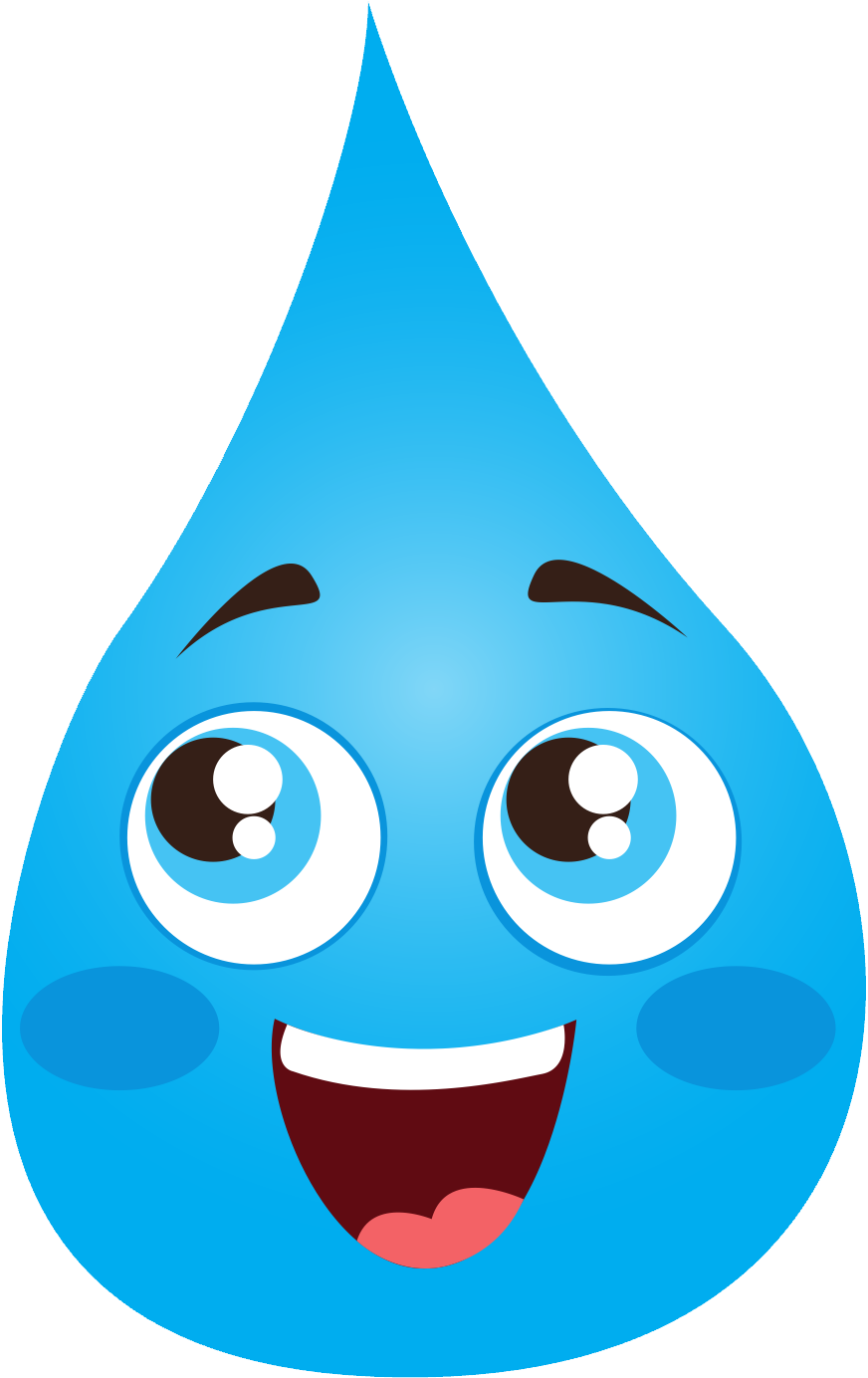 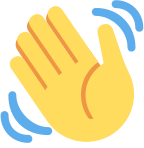 Спасибо за внимание!